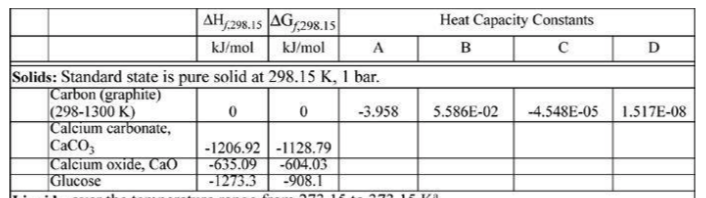 Dependencies of the Heat of Formation
Reference State: Elemental ground state at STP has an enthalpy of formation of 0          N2, O2, He etc.
Generally, energy is released on formation of a molecule from the elements if the molecule is stable, so the heat of formation is generally negative.   For unstable molecules such as NO which is a radical formed at high temperatures, the heat of formation is positive (endothermic).
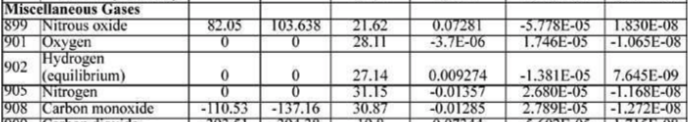 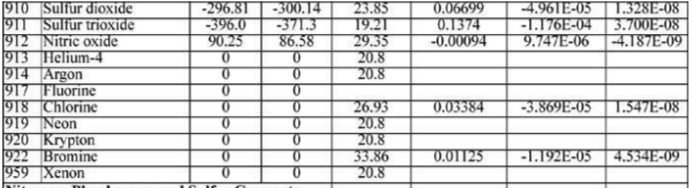 1
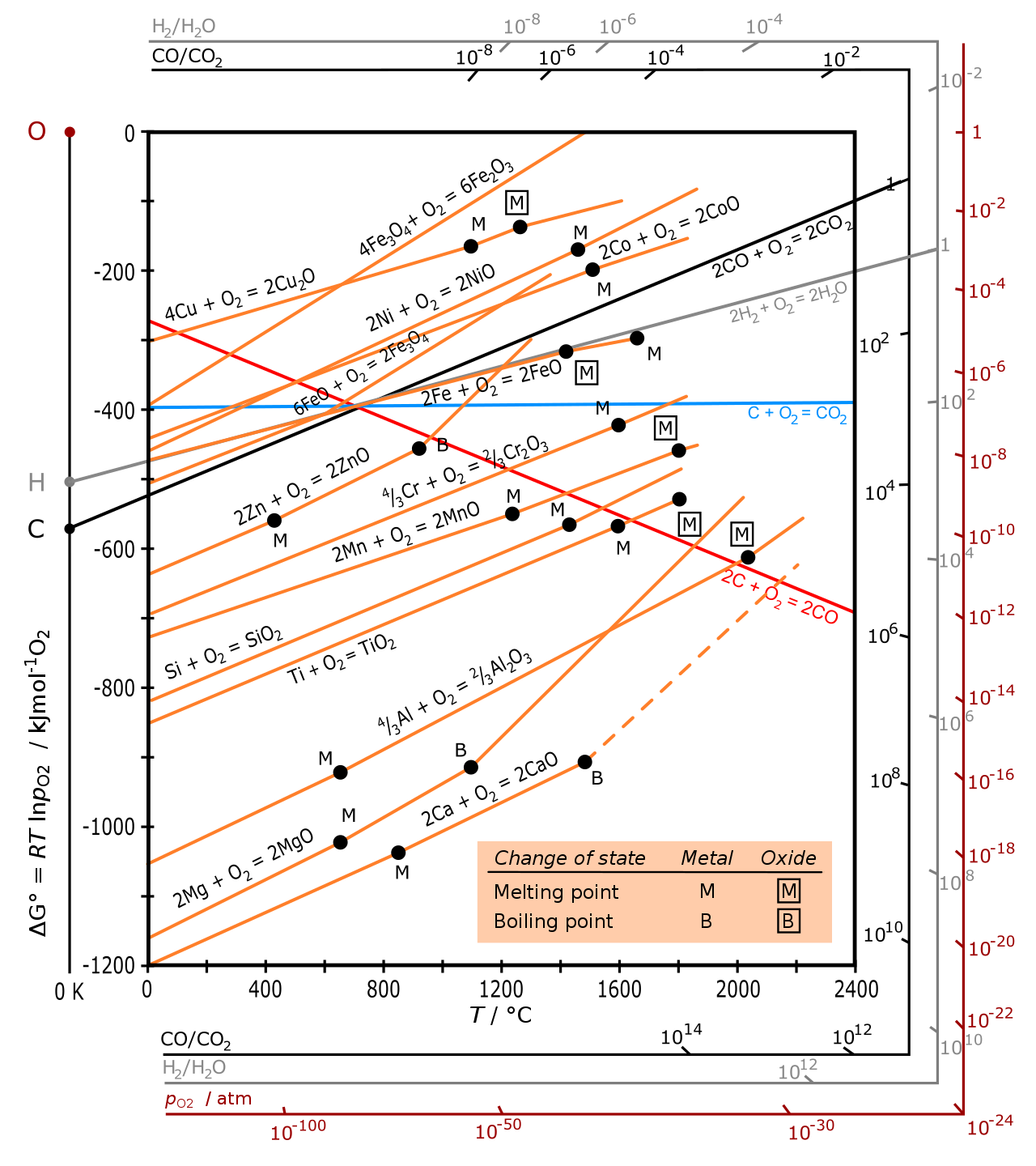 Ellingham Diagrams
2
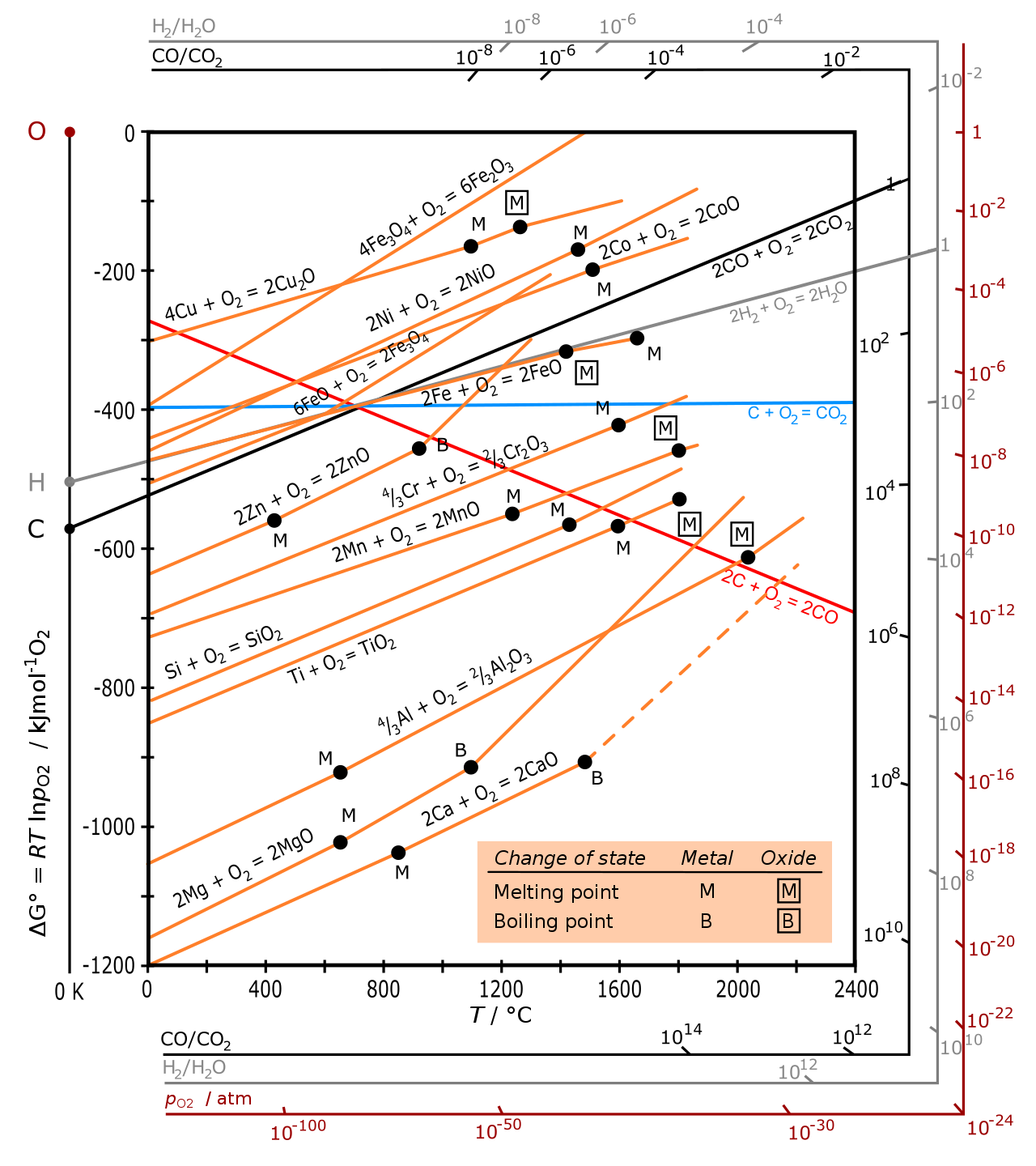 Ellingham Diagrams
For a reaction
DG = DH – T DS

Gas has more entropy 
	than solid

DH positive, DS negative if moles of gas decrease 
A line in DG vs T plot with positive slope

Reactions that increase the moles of gas have negative slope

No change in moles of gas a flat slope
3
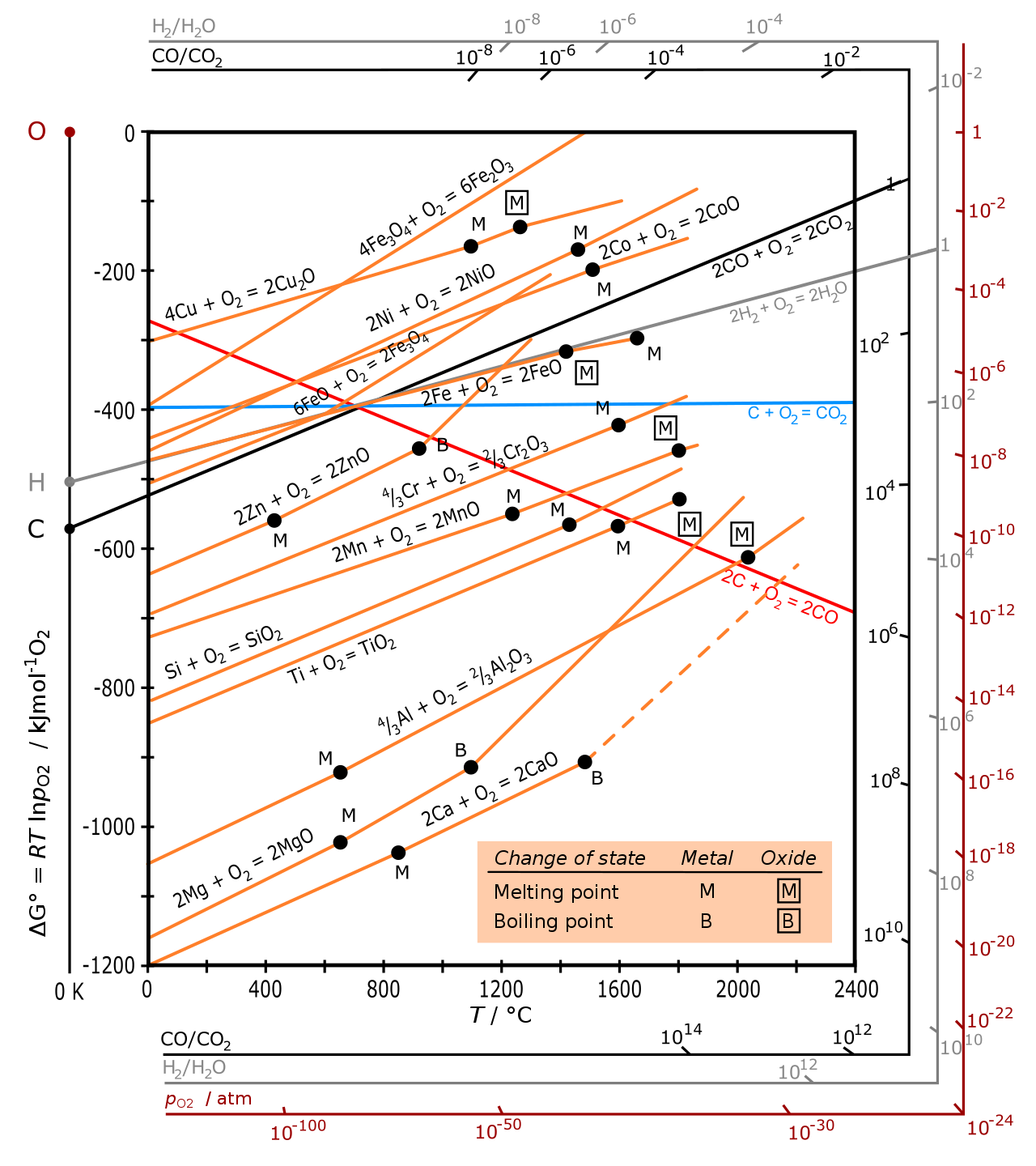 pO2 is 1 atm
Reactions with one mole of O2

Determine the relative ease of reducing a given metallic oxide to metal
Determine the partial pressure of oxygen that is in equilibrium with a metal oxide at a given temperature
Determine the ratio of carbon monoxide to carbon dioxide that will be able to reduce the oxide to metal at a given temperature.
Ellingham Diagrams
4
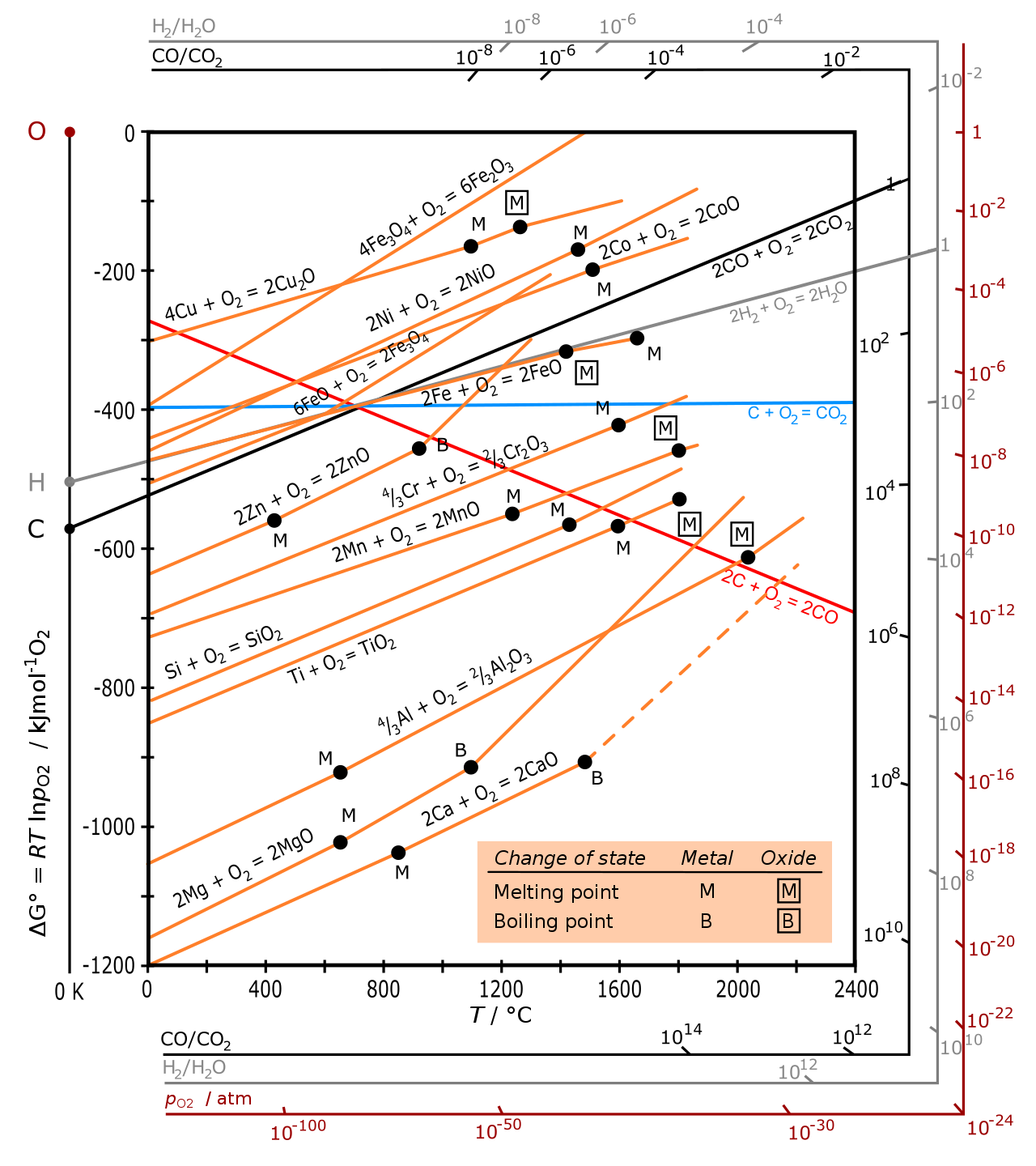 Ease of Reduction

Top are most easily reduced

If the curve is below, it will drive the higher curve to reduction (reverse)

High temperatures are needed to reduce iron oxide with carbon (coke)

Magnesothermal reduction, use magnesium metal to reduce titania or silica to titanium metal or silica metal
Ellingham Diagrams
5
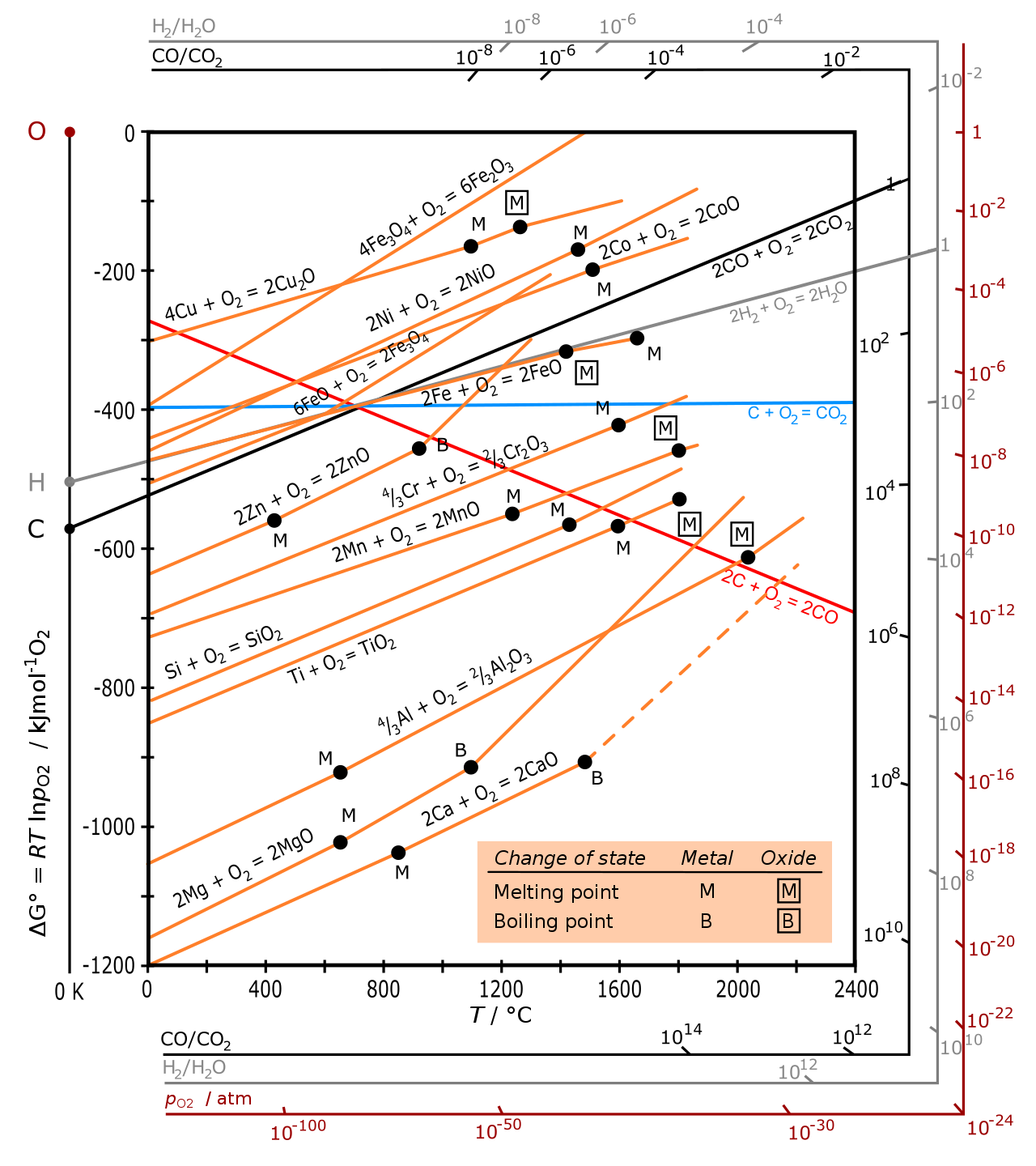 2. Equilibrium O2 Partial Pressure

Red PO2 scale

Partial pressure of 10-20 atm of O2 
Above will oxidize aluminum at 1600°C below will reduce
Ellingham Diagrams
6
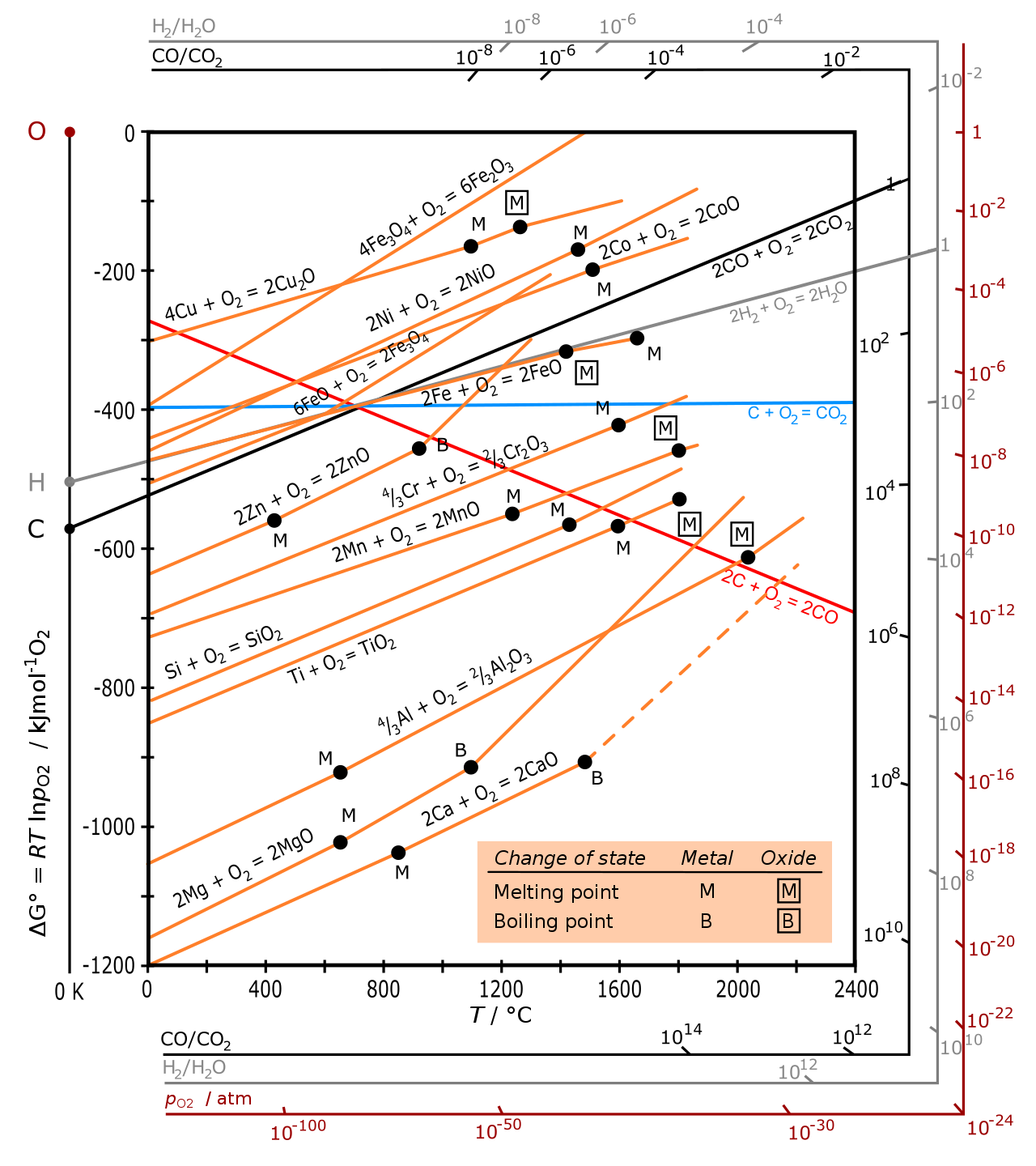 3. Ratio of CO/CO2 Needed for Reduction with Carbon


To reduce an oxide, you need a minimum CO/CO2 ratio

To reduce Al at 1600°C you need a CO/CO2 ratio greater than 5x107
Ellingham Diagrams
7
Ellingham Diagrams
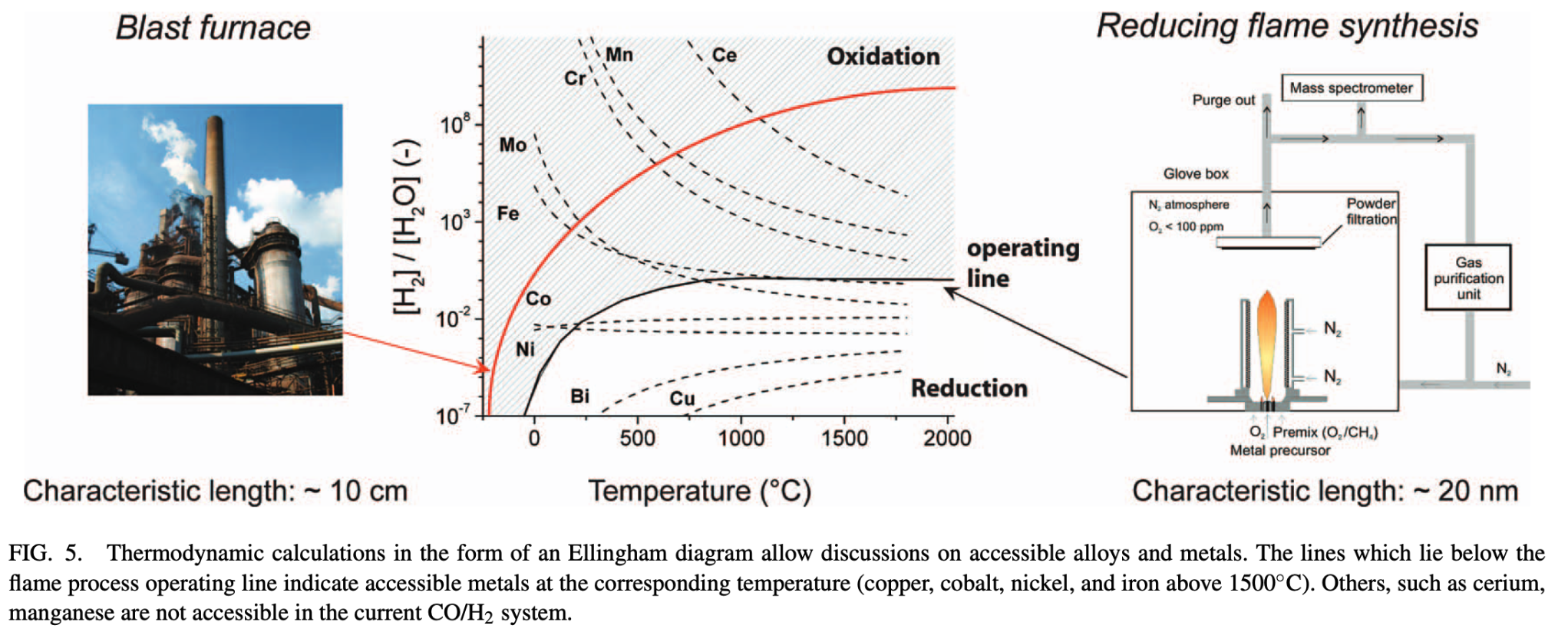 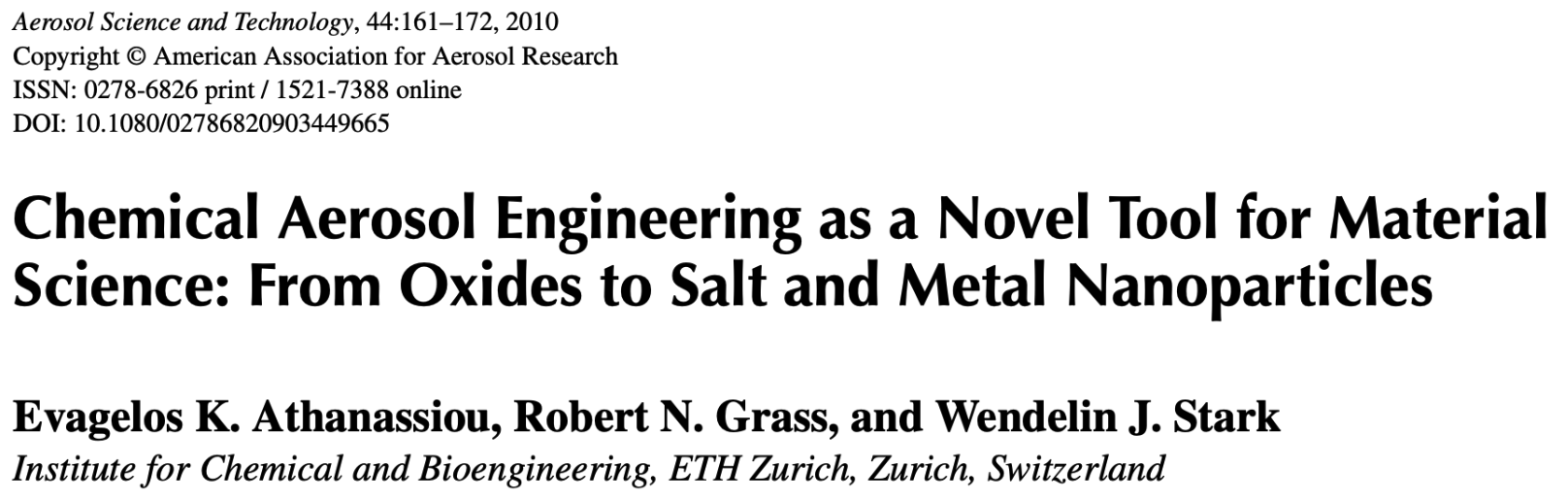 8
Relative magnitude of heat of formation from elements, oxides, heat of fusion, heat of transition
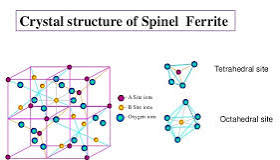 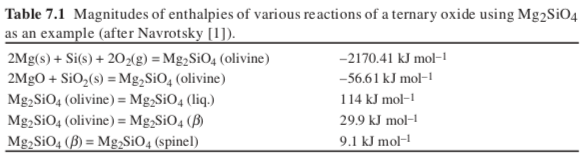 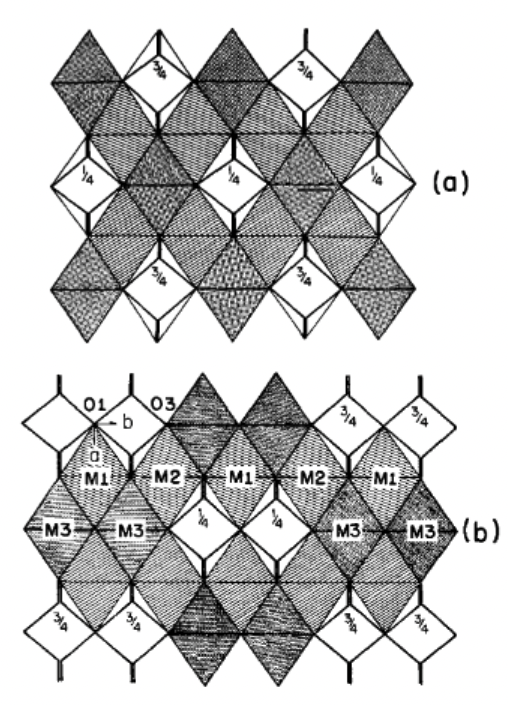 Spinel
Olivine
Spinel
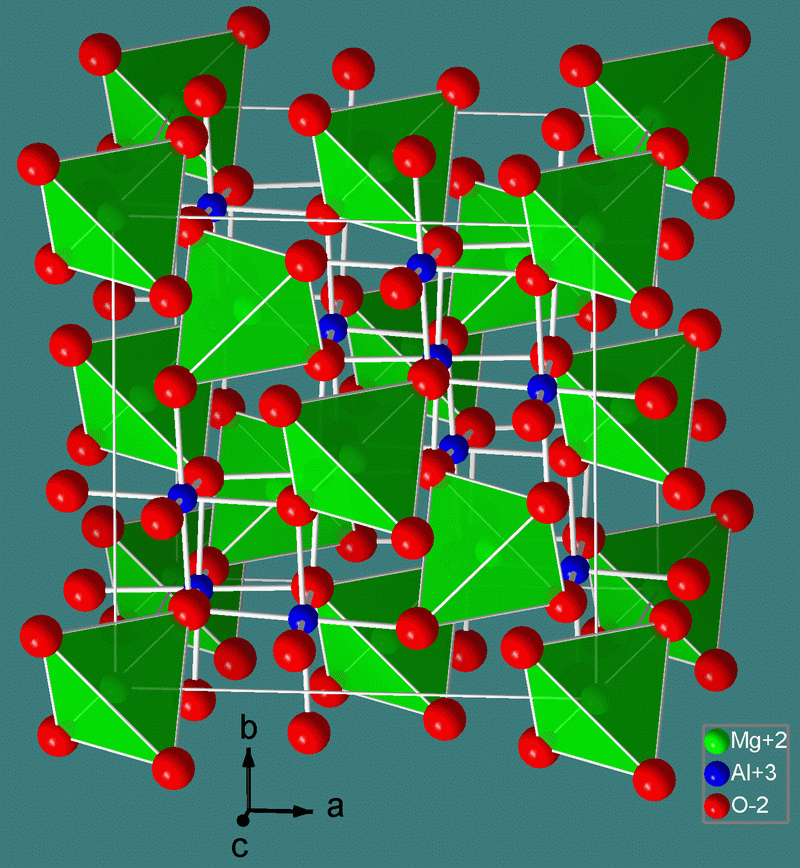 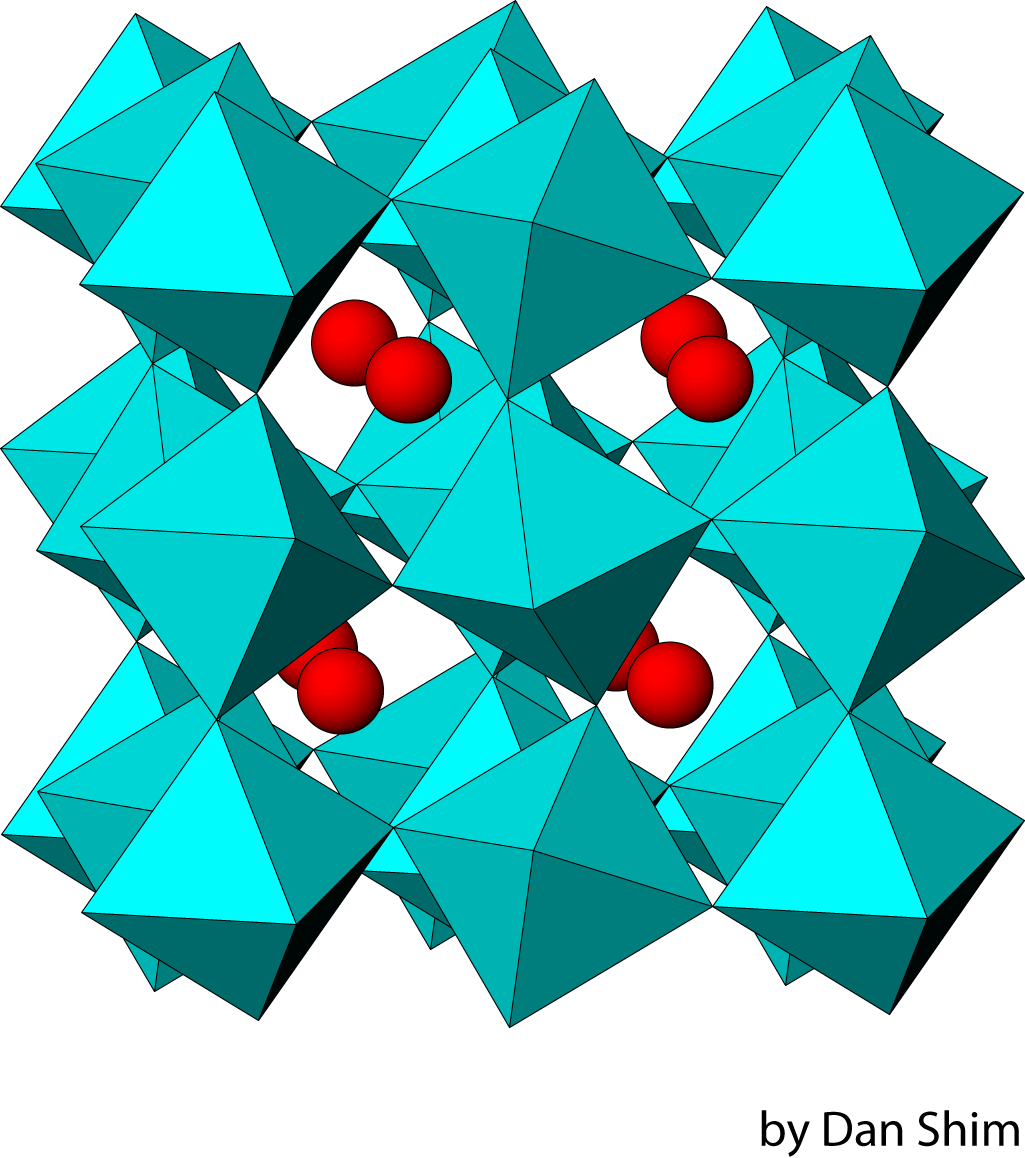 b
9
Heats of formation for various titanium oxides
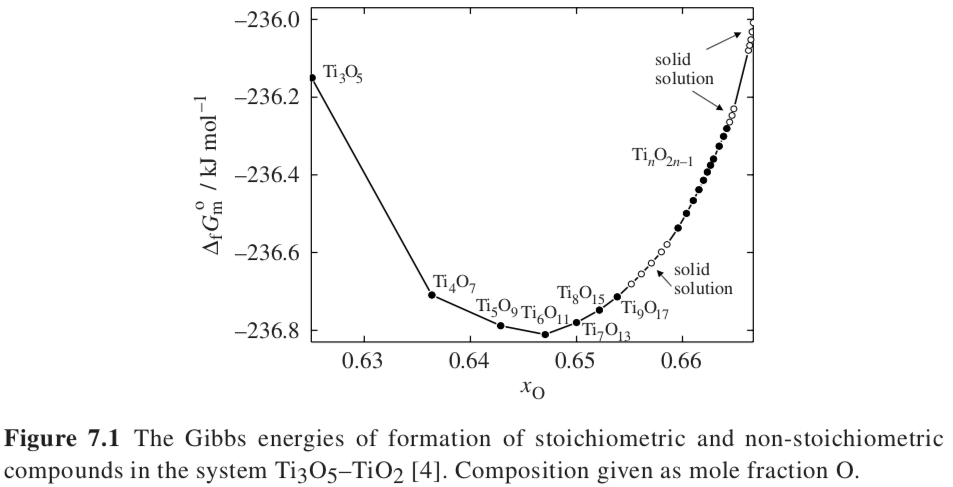 Values are almost identical
10
Electronegativity, the ability of an atom to attract electrons in a bond
Linus Pauling
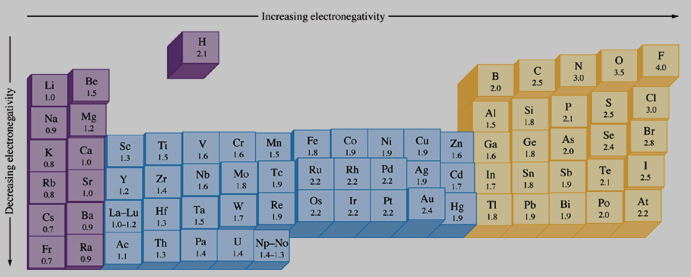 11
Factors involved in the heat of formation: electronegativity and atomic size
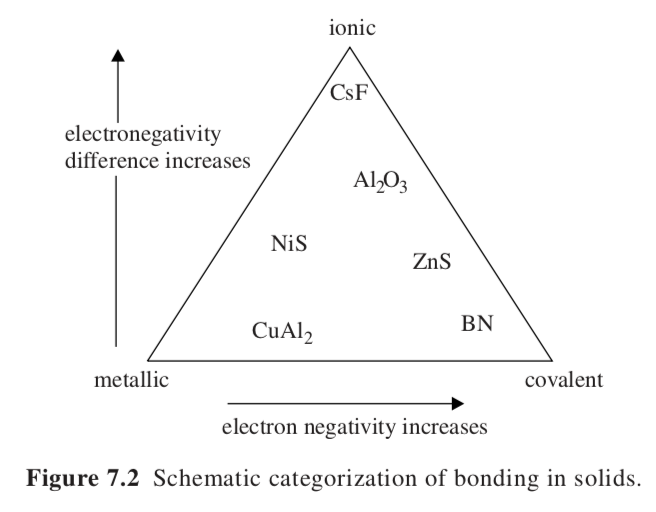 Van Arkel–Ketelaar triangle
Jensen’s quantitative triangle
Norman’s quantitative triangle
Difference in electronegativity between the two compounds on y-axis
Average electronegativity of the two compounds on x-axis
12
Hess’s Law
Energetics of compound formation
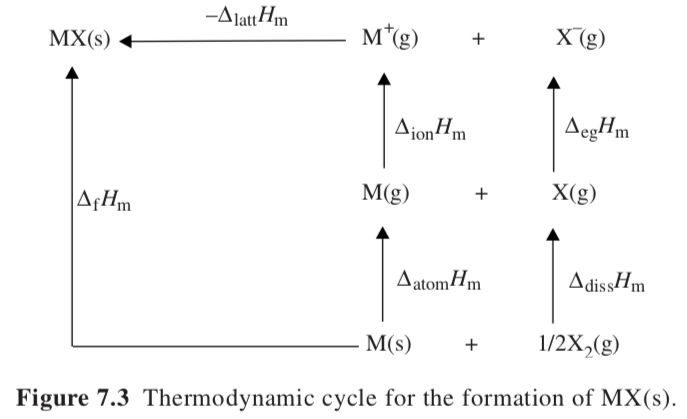 “Electron gain”
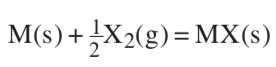 e.g. molten Na and Cl2 gas
13
Energetics of compound formation
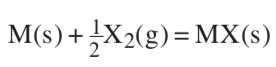 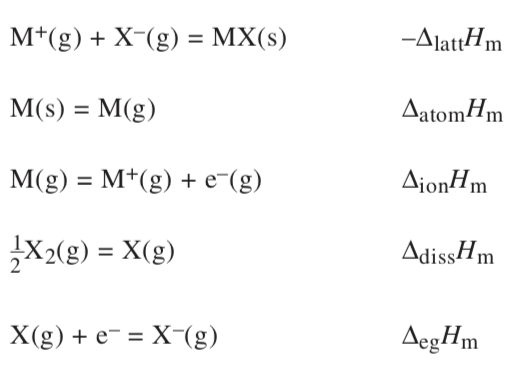 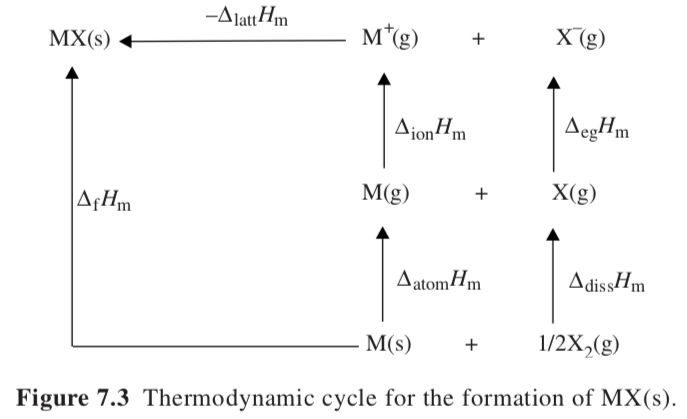 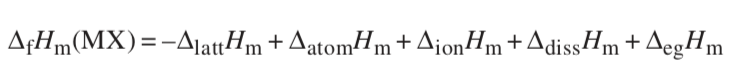 14
Energetics of compound formation
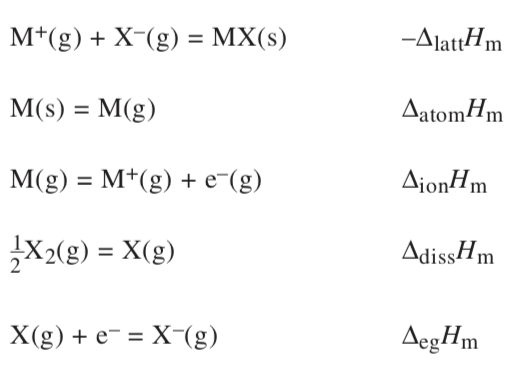 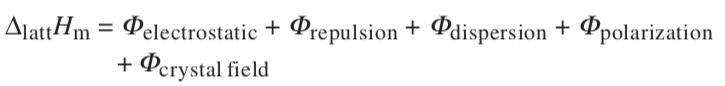 Electrostatic attraction +-
Electron electron repulsion
Van der Waals or dispersion (d+ makes d- leads to net attraction)
Polarization (shifting within compound of electrons)
Crystal field effects
15
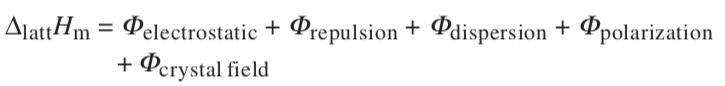 Electrostatic interactions in NaCl
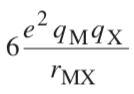 Nearest neighbors of Na+ and Cl-
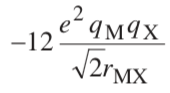 Repulsive cationic terms, second nearest neighbors
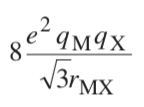 Third nearest neighbors, attraction between M+ and X-
Generally:
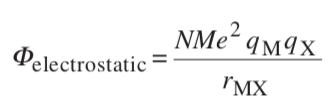 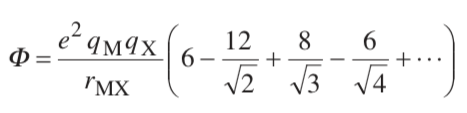 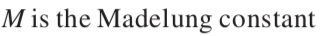 16
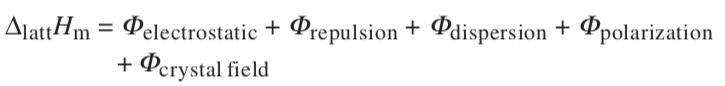 Repulsion and Dispersion Terms
Leonard-Jones (6-12) Potential
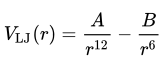 12 is repulsive since dE/dr = F is positive (guessed)
6 is van der Waals attractive force (calculated)
Buckingham Potential
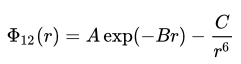 Exponential term works better for ceramics
17
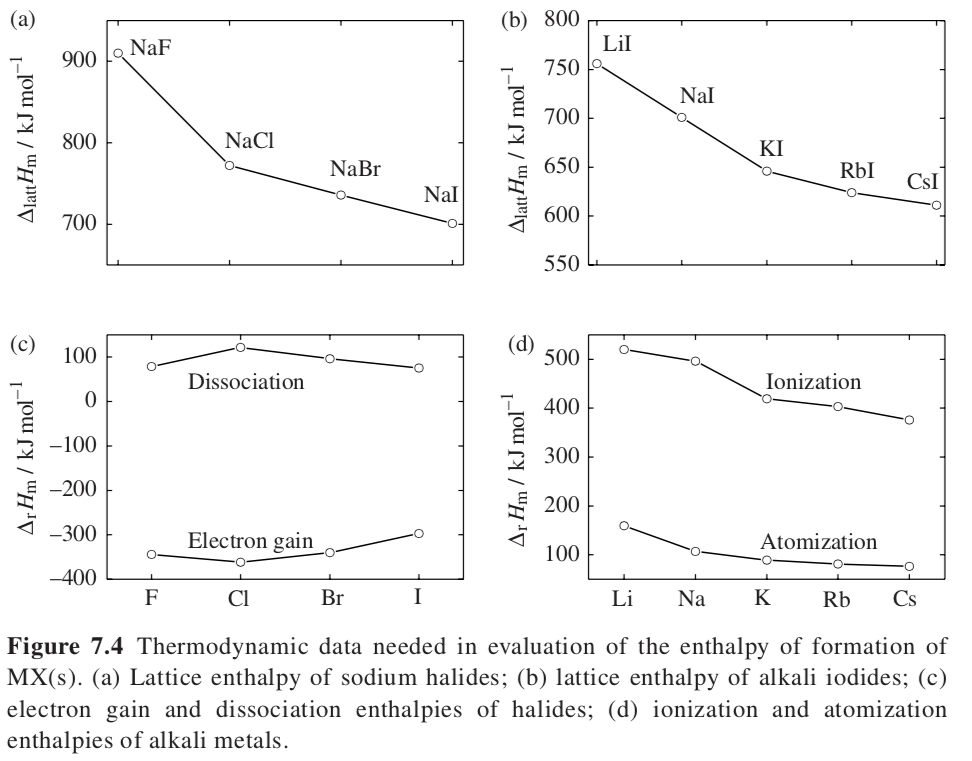 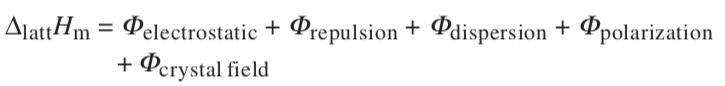 Less electroneg. Alkalies
	Less stable
Less electroneg. Halides
	Less stable
Polarization
Lattice
Lattice
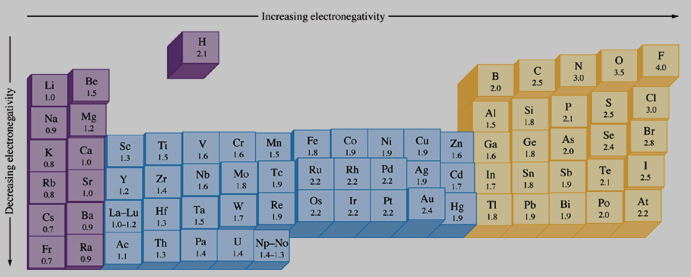 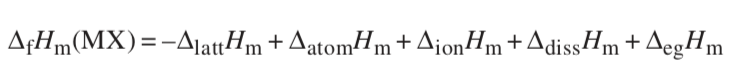 Less electroneg. Alkalies
	More stable
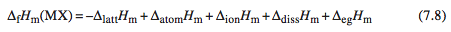 18
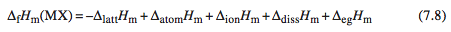 Trends in Enthalpy of Formation Alkali Metals
Electroneg. Halide big impact
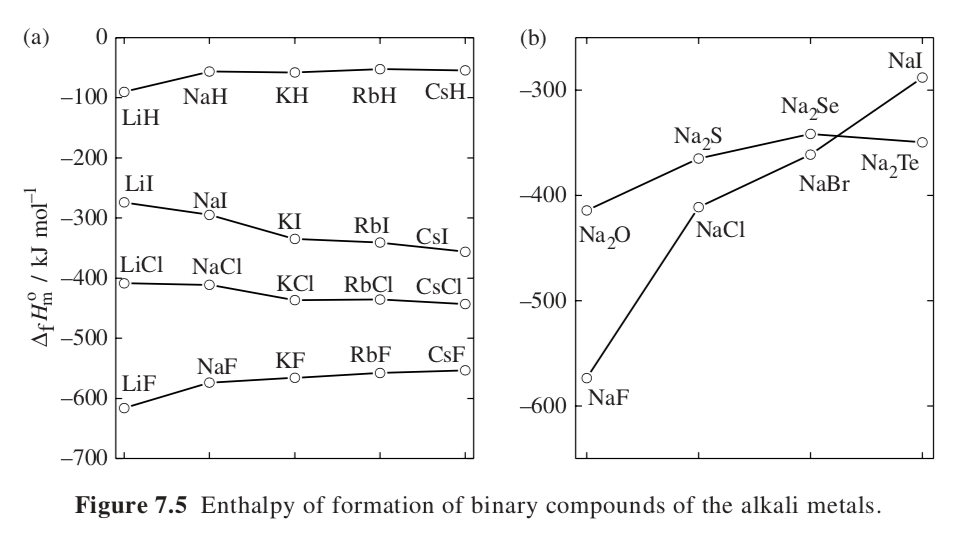 Less electroneg. alkalies
Lattice cancels atomization and ionization
DHlattice drops others constant across halides Fig. 7.4 a c
19
“Extra electrons (12) are not screening the nuclear charge effectively, resulting in a much higher ionization enthalpy for the group 12 elements and a less negative enthalpy of formation for the group 12 compounds compared with the group 2 compounds.” (book)
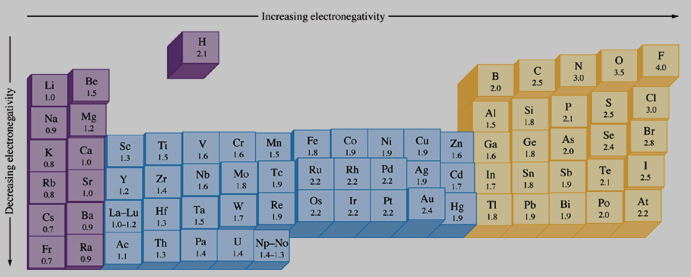 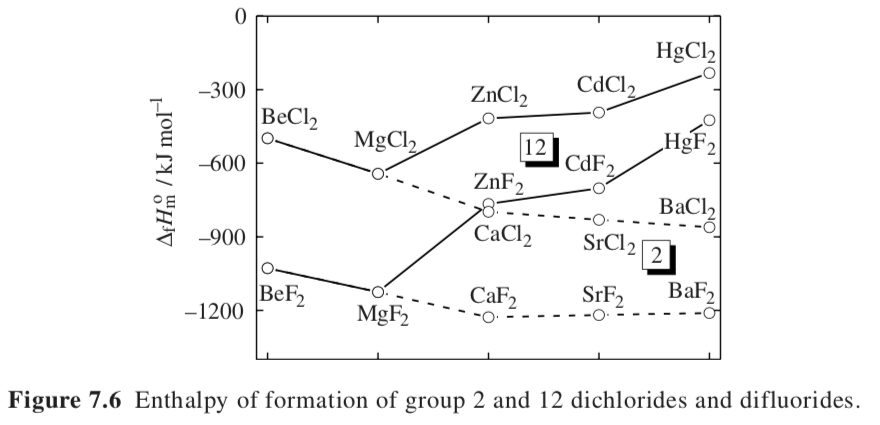 20
Transition Metal Enthalpy of Formation
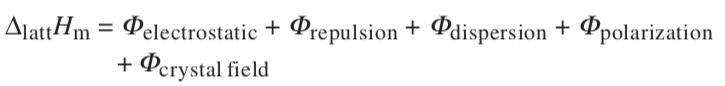 Crystal Field Theory (CFT):
This theory explains how the arrangement of ligands around a central metal ion splits the d orbitals into different energy levels, depending on the geometry of the complex.
21
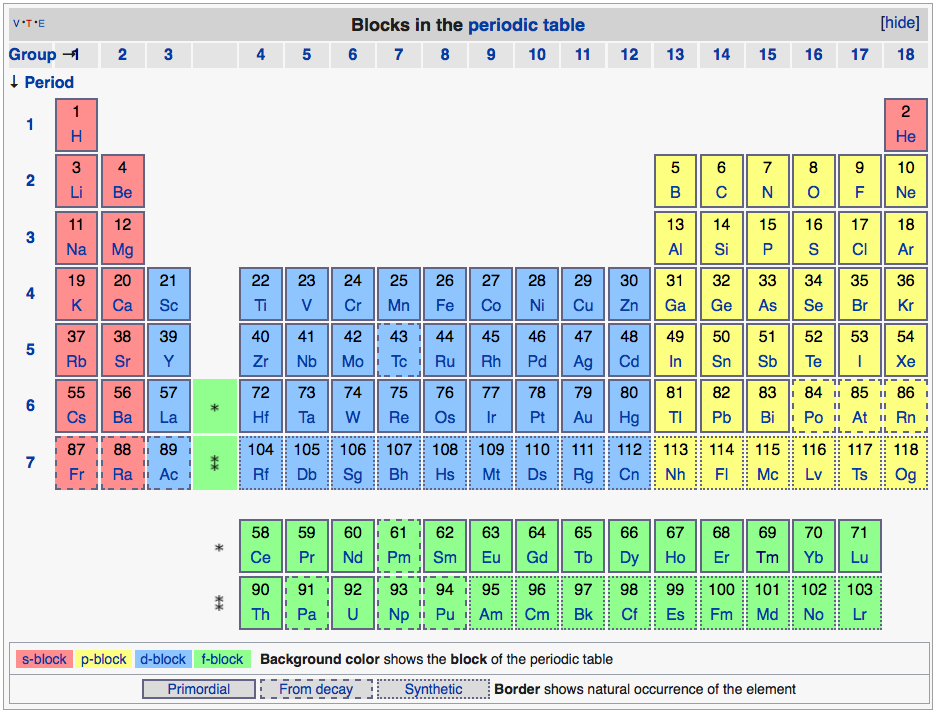 d-orbitals
10 valence electrons

Transition 
Metals
Acidic (at high oxidation state)
Acidic
Basic (at low oxidation state)
Basic
p-orbitals
6 valence electrons
(more acidic to right)
s-orbitals
2 valence electrons
(more basic to right)
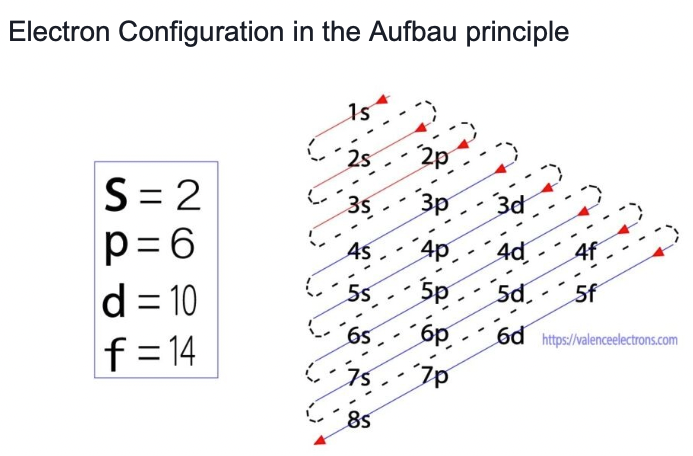 f-orbitals
14 valence electrons
22
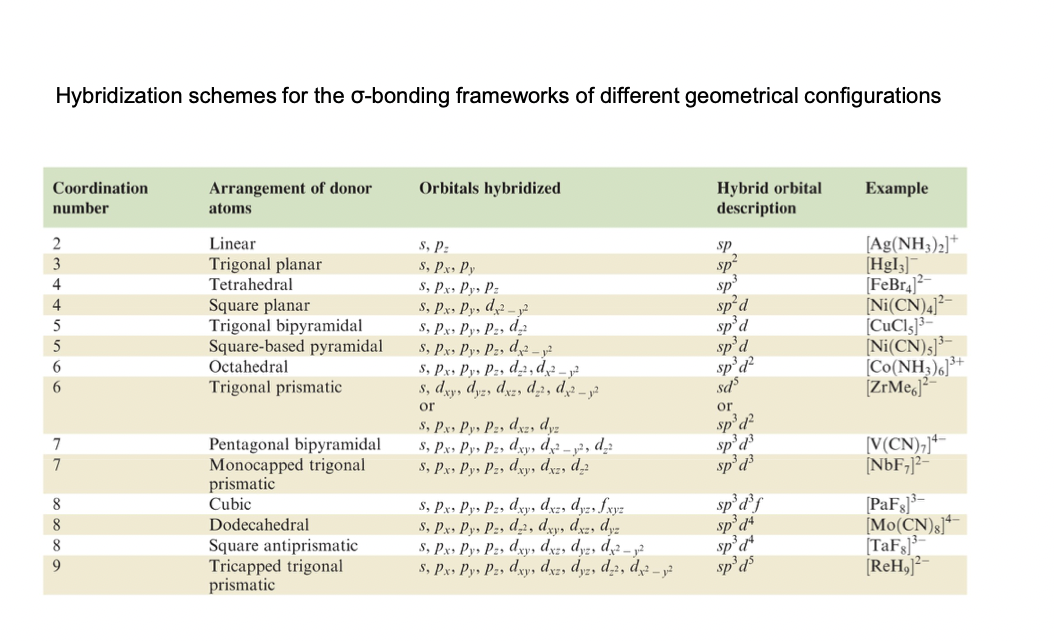 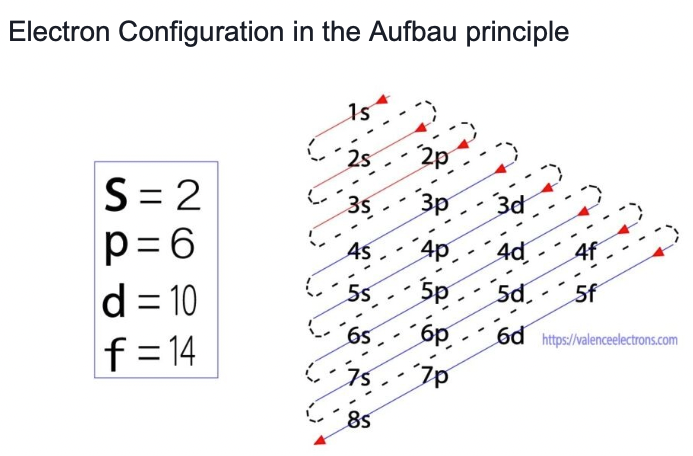 f-orbitals
14 valence electrons
23
Depending on the crystallographic environment the d-orbital energies split
This impacts the Enthalpy of Formation
https://chem.libretexts.org/Bookshelves/Inorganic_Chemistry/Supplemental_Modules_and_Websites_(Inorganic_Chemistry)/Crystal_Field_Theory/Crystal_Field_Theory
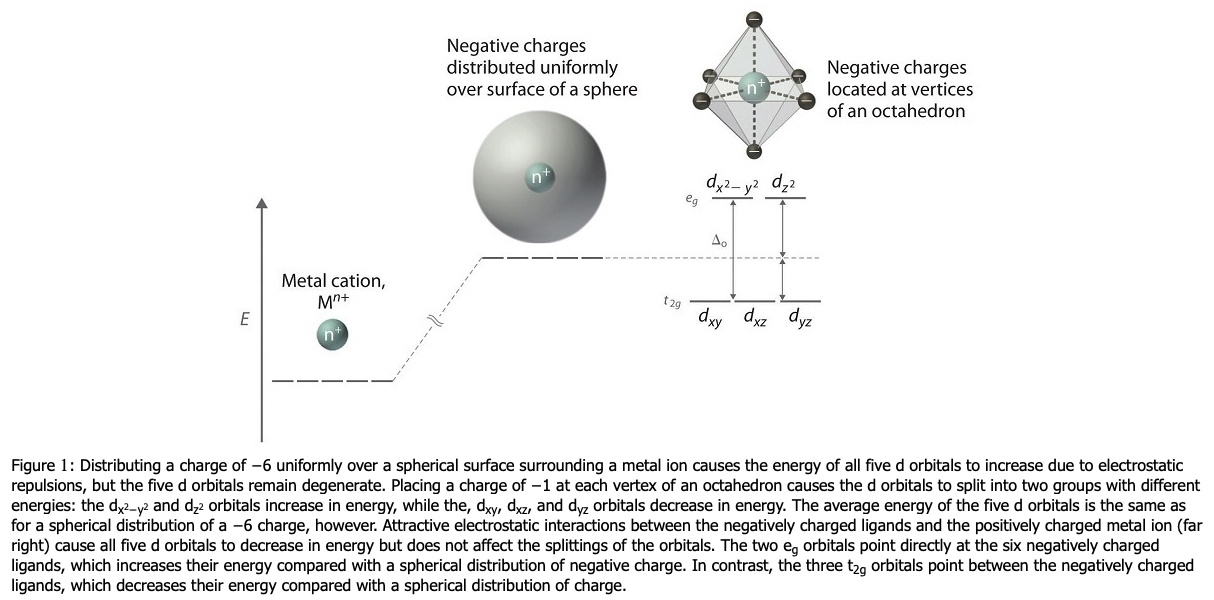 Crystal Field Theory
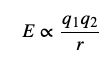 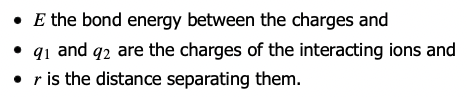 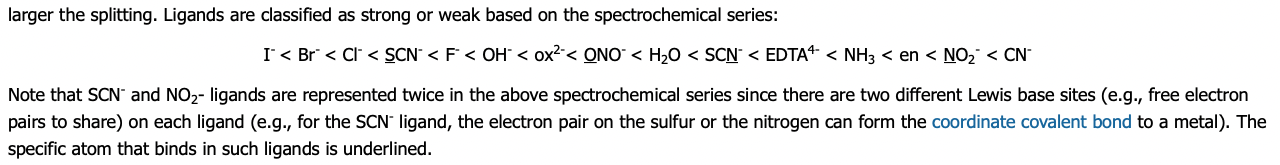 24
Depending on the crystallographic environment the d-orbital energies split
This impacts the Enthalpy of Formation
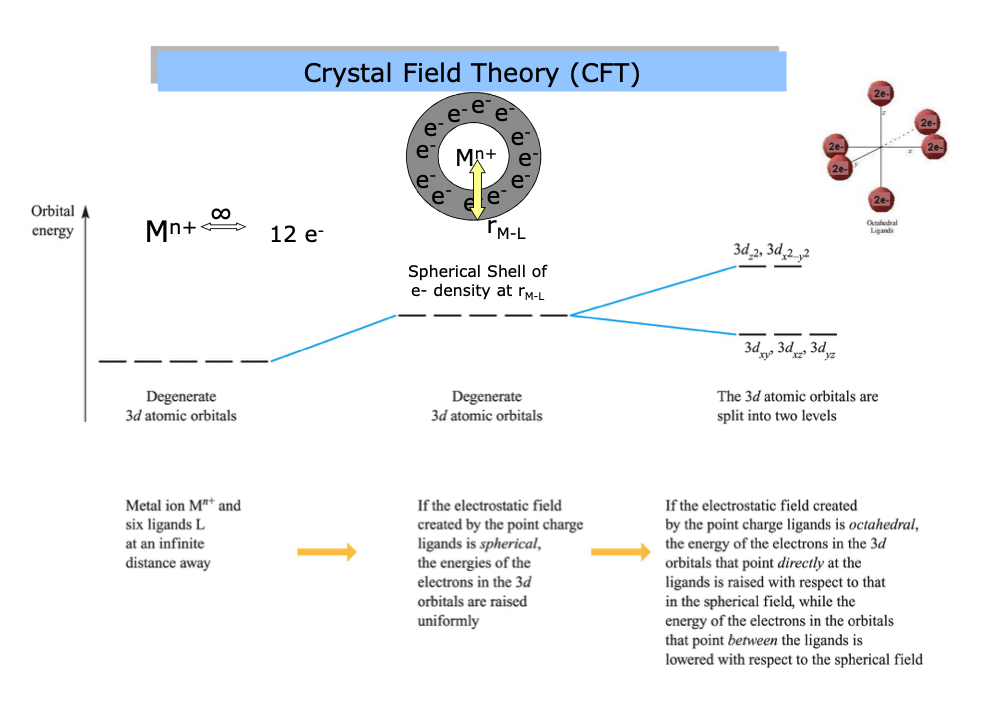 https://chem.libretexts.org/Bookshelves/Inorganic_Chemistry/Supplemental_Modules_and_Websites_(Inorganic_Chemistry)/Crystal_Field_Theory/Crystal_Field_Theory
25
Depending on the crystallographic environment the d-orbital energies split
This impacts the Enthalpy of Formation
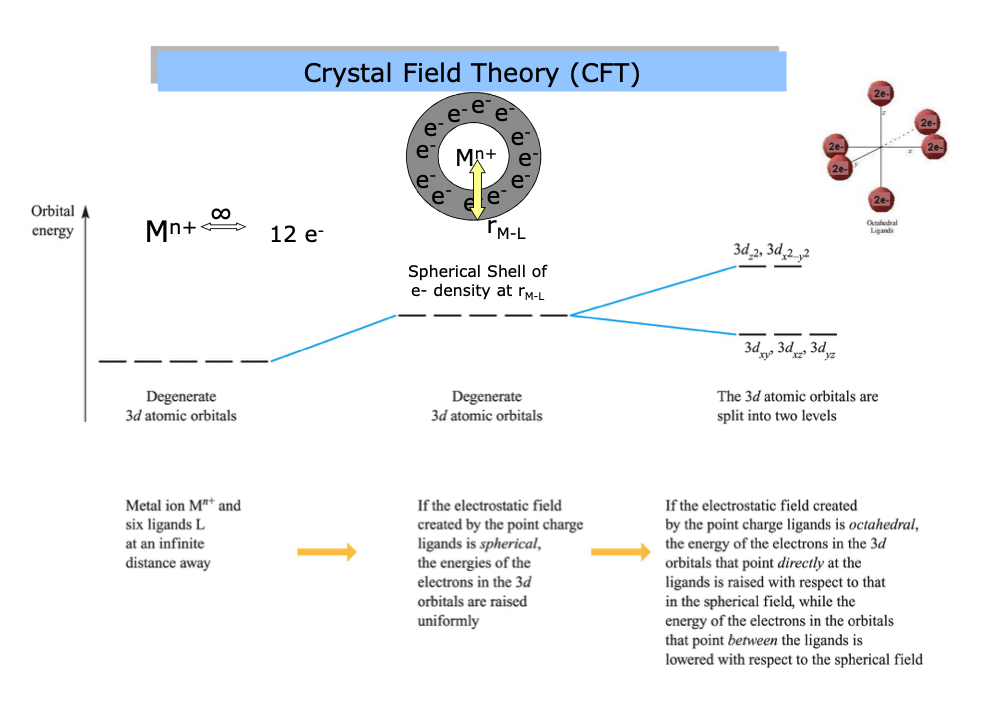 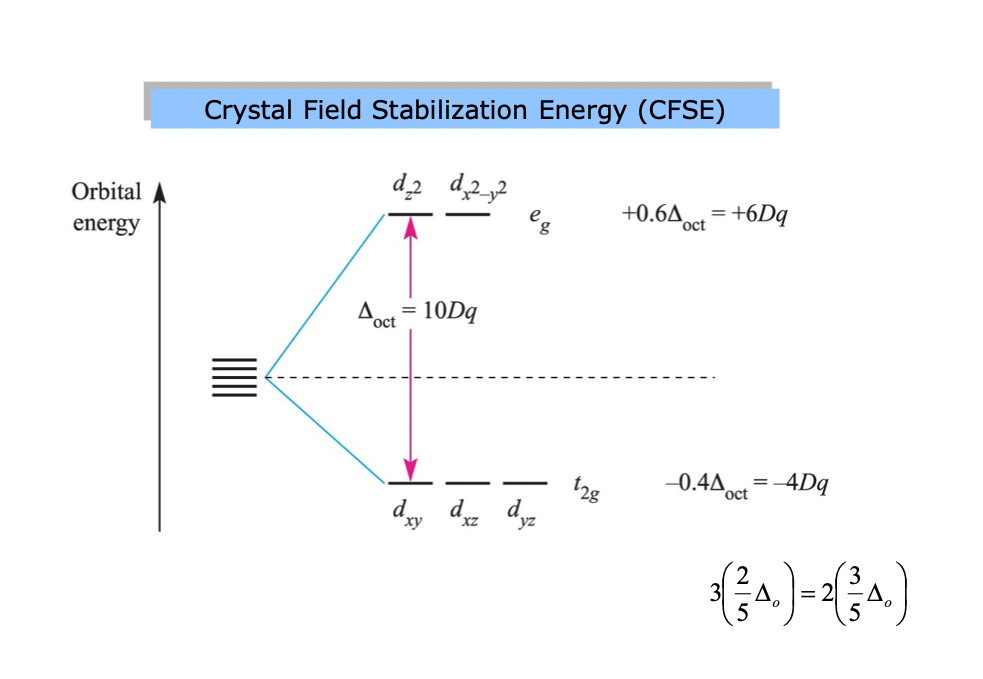 https://chem.libretexts.org/Bookshelves/Inorganic_Chemistry/Supplemental_Modules_and_Websites_(Inorganic_Chemistry)/Crystal_Field_Theory/Crystal_Field_Theory
26
Depending on the crystallographic environment the d-orbital energies split
This impacts the Enthalpy of Formation
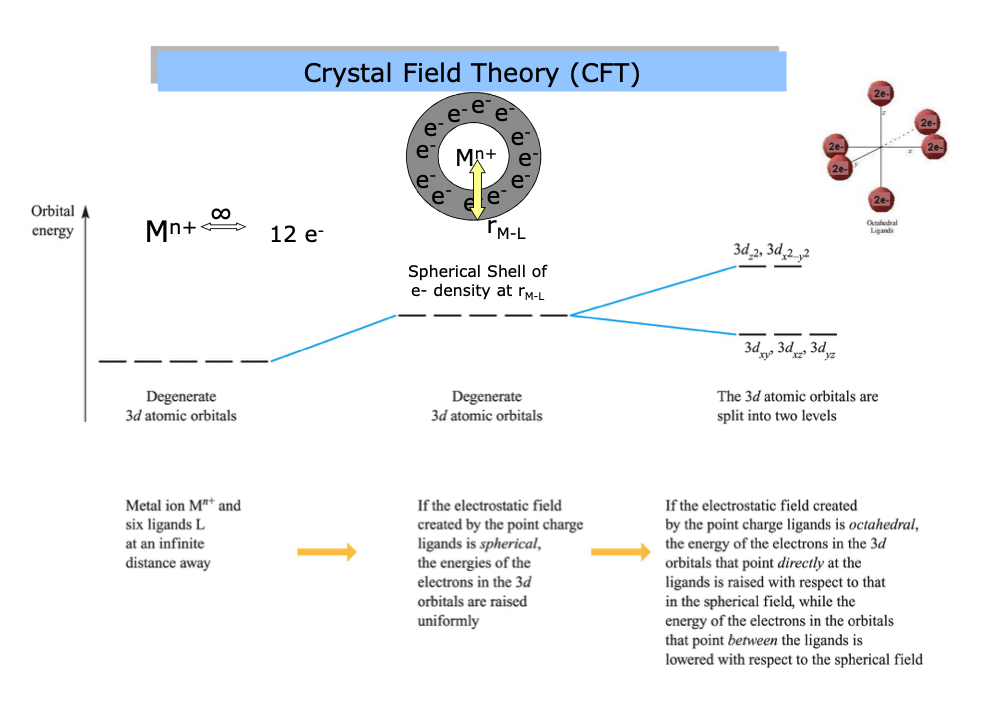 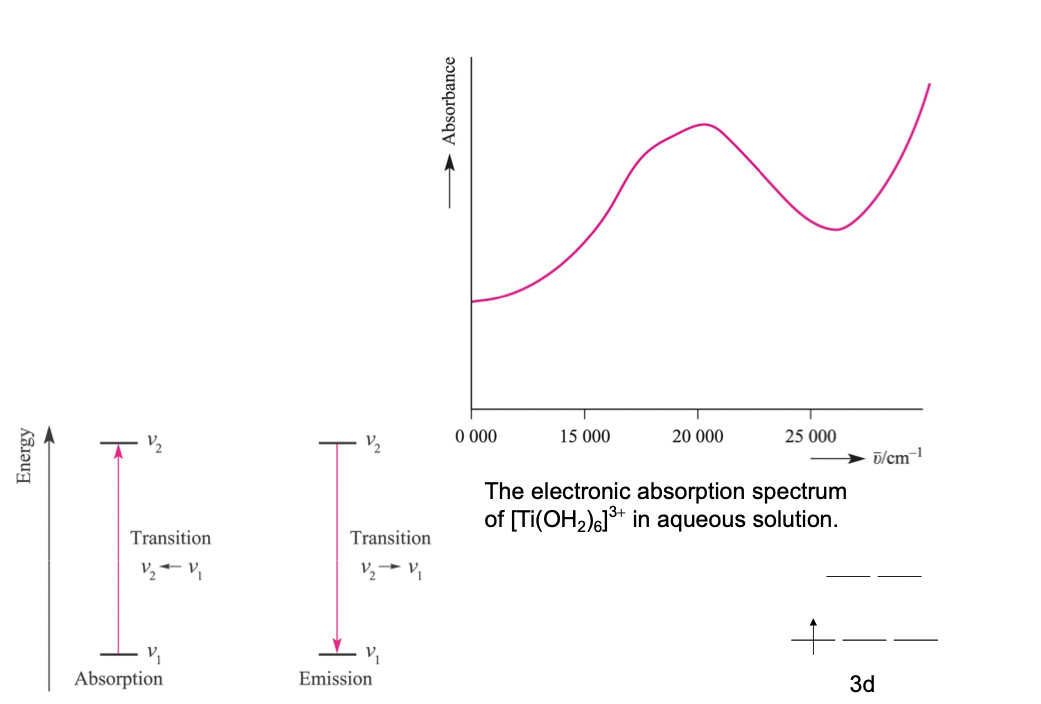 https://chem.libretexts.org/Bookshelves/Inorganic_Chemistry/Supplemental_Modules_and_Websites_(Inorganic_Chemistry)/Crystal_Field_Theory/Crystal_Field_Theory
27
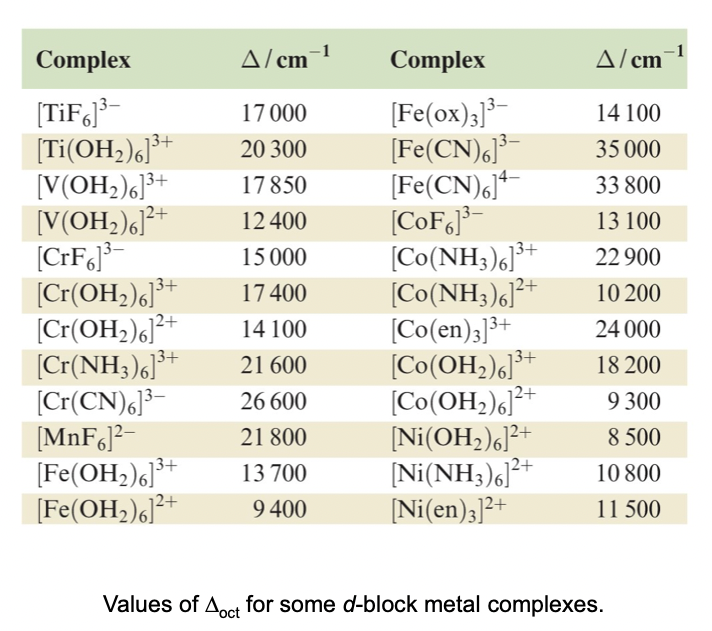 Depending on the crystallographic environment the d-orbital energies split
This impacts the Enthalpy of Formation
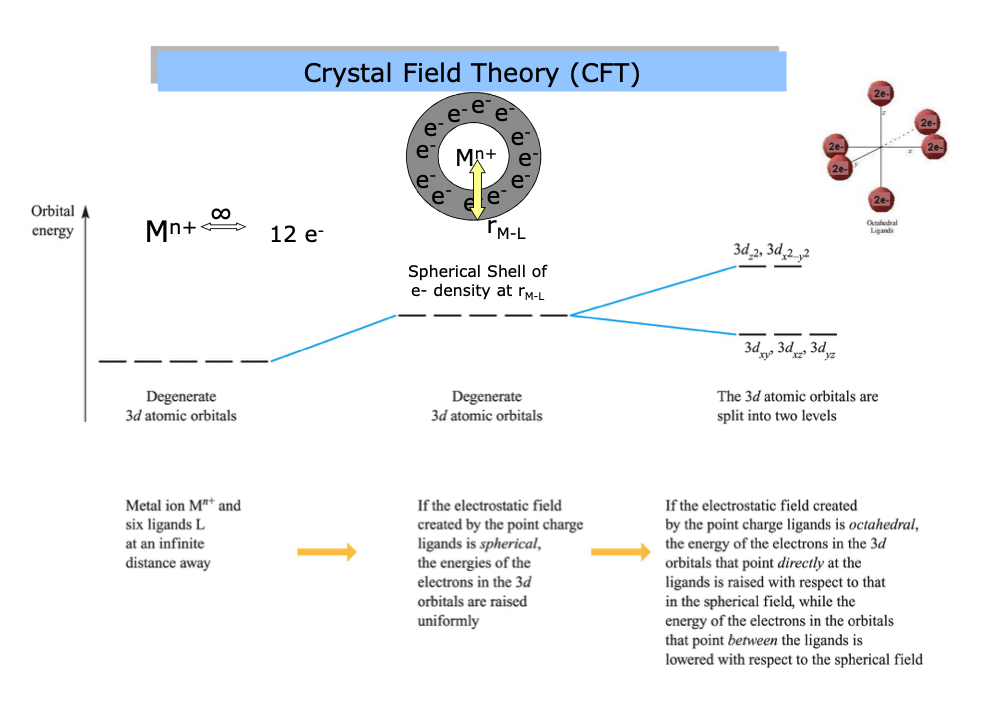 https://chem.libretexts.org/Bookshelves/Inorganic_Chemistry/Supplemental_Modules_and_Websites_(Inorganic_Chemistry)/Crystal_Field_Theory/Crystal_Field_Theory
28
Depending on the crystallographic environment the d-orbital energies split
This impacts the Enthalpy of Formation
https://chem.libretexts.org/Bookshelves/Inorganic_Chemistry/Supplemental_Modules_and_Websites_(Inorganic_Chemistry)/Crystal_Field_Theory/Crystal_Field_Theory
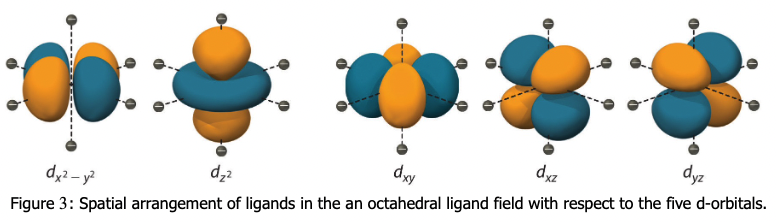 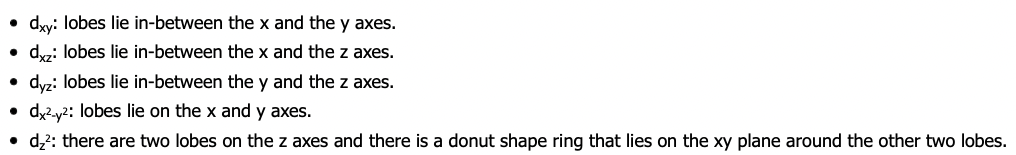 29
Depending on the crystallographic environment the d-orbital energies split
This impacts the Enthalpy of Formation
https://chem.libretexts.org/Bookshelves/Inorganic_Chemistry/Supplemental_Modules_and_Websites_(Inorganic_Chemistry)/Crystal_Field_Theory/Crystal_Field_Theory
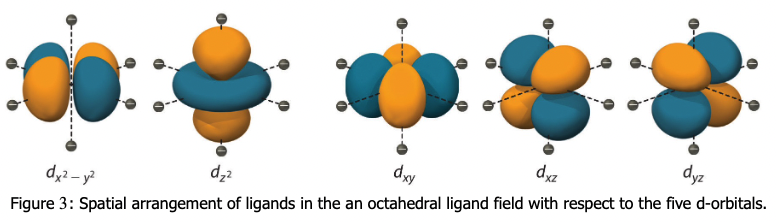 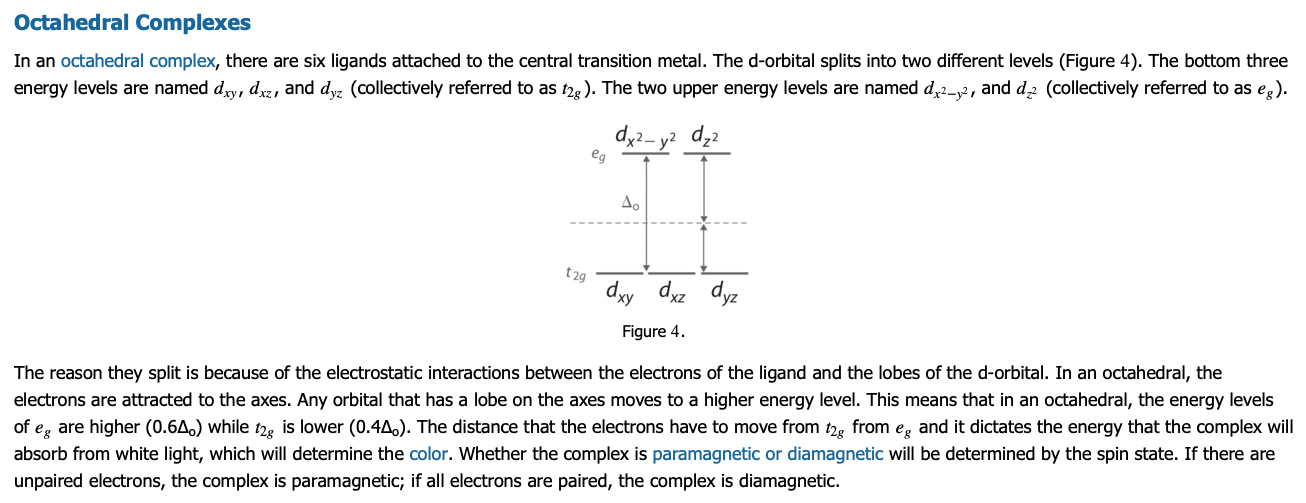 30
Depending on the crystallographic environment the d-orbital energies split
This impacts the Enthalpy of Formation
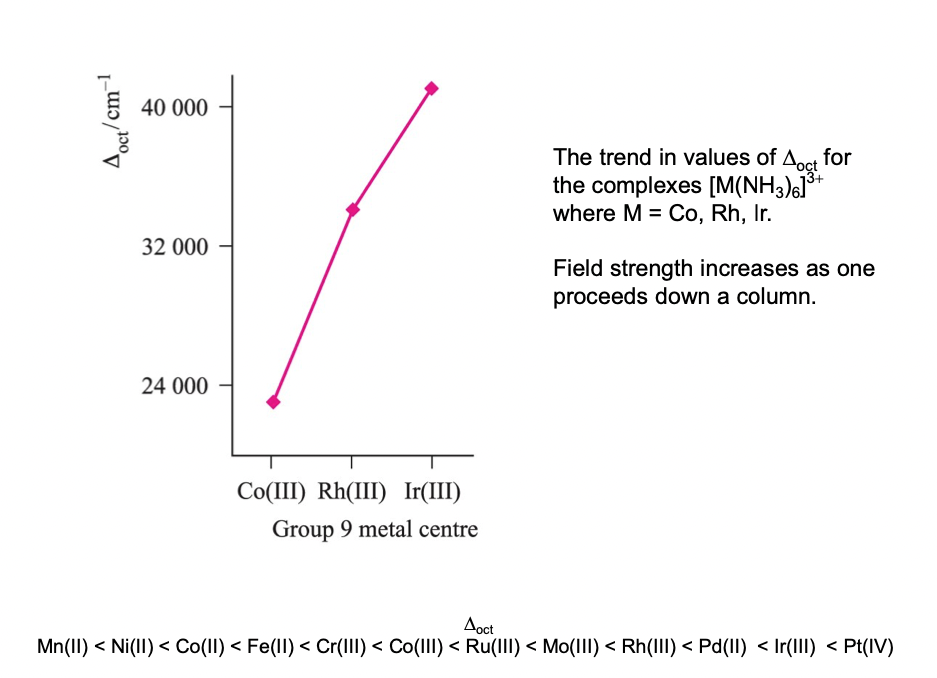 https://chem.libretexts.org/Bookshelves/Inorganic_Chemistry/Supplemental_Modules_and_Websites_(Inorganic_Chemistry)/Crystal_Field_Theory/Crystal_Field_Theory
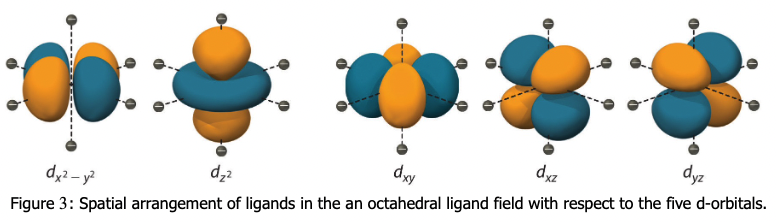 31
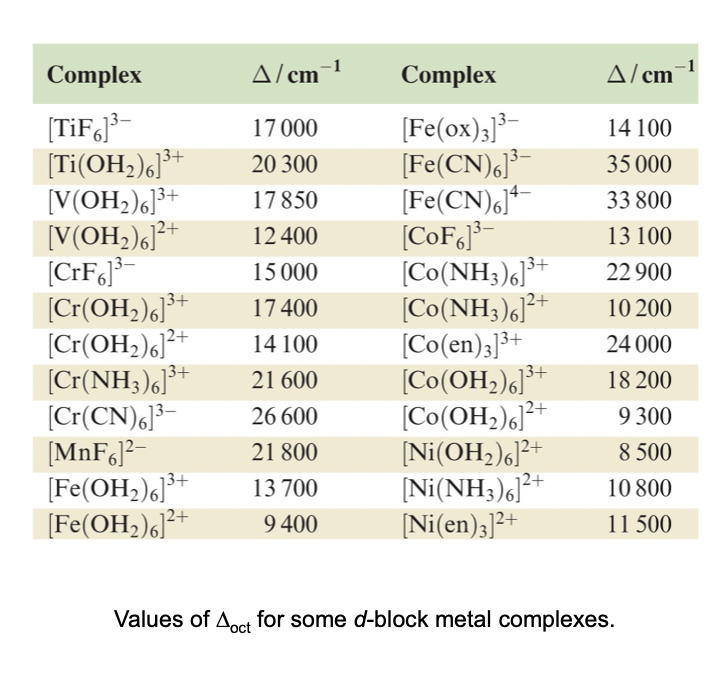 Depending on the crystallographic environment the d-orbital energies split
This impacts the Enthalpy of Formation
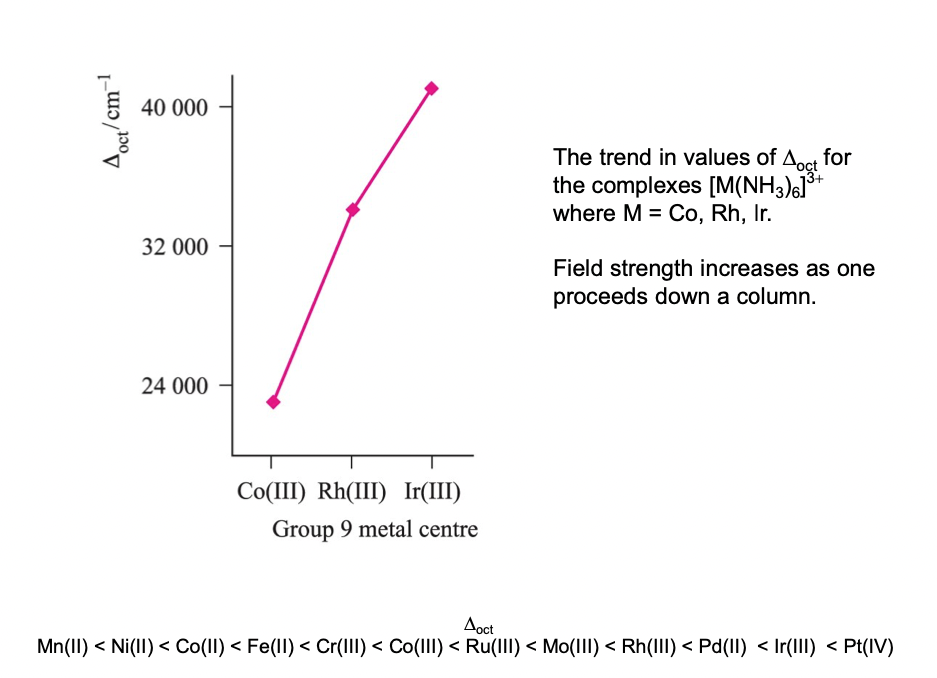 https://chem.libretexts.org/Bookshelves/Inorganic_Chemistry/Supplemental_Modules_and_Websites_(Inorganic_Chemistry)/Crystal_Field_Theory/Crystal_Field_Theory
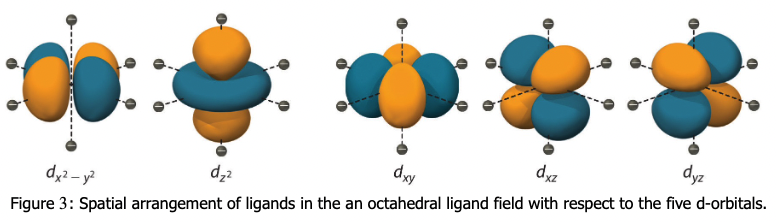 32
Depending on the crystallographic environment the d-orbital energies split
This impacts the Enthalpy of Formation
https://chem.libretexts.org/Bookshelves/Inorganic_Chemistry/Supplemental_Modules_and_Websites_(Inorganic_Chemistry)/Crystal_Field_Theory/Crystal_Field_Theory
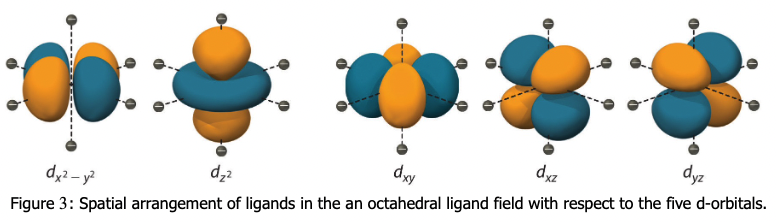 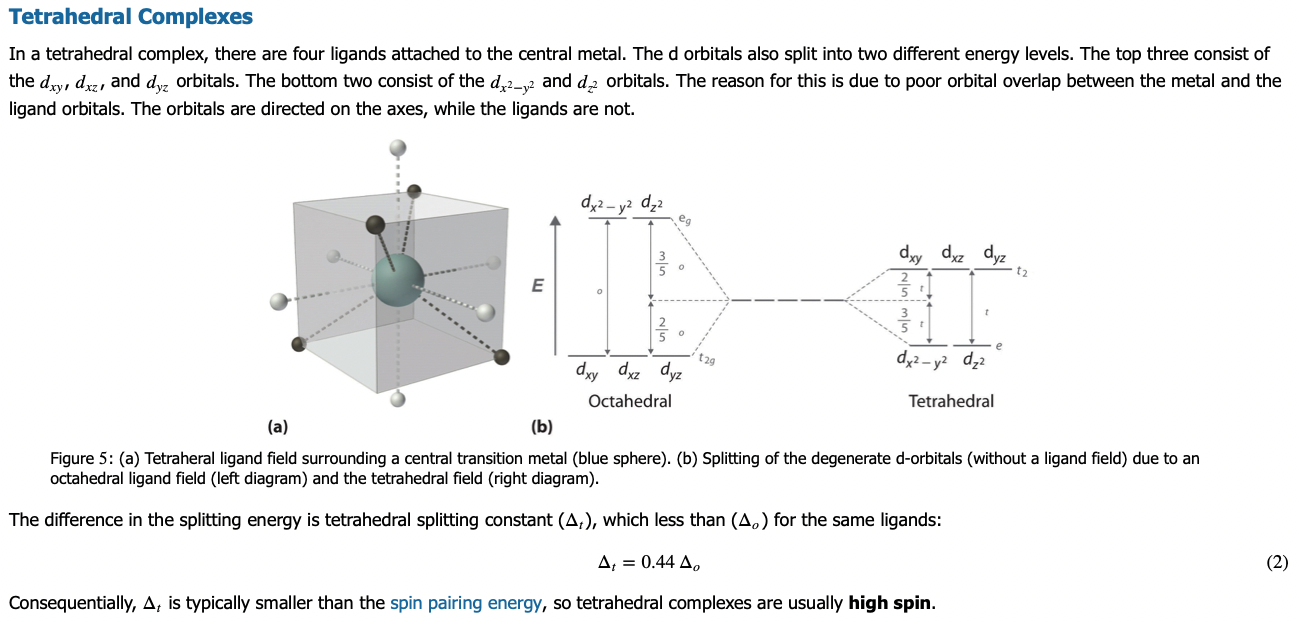 33
Depending on the crystallographic environment the d-orbital energies split
This impacts the Enthalpy of Formation
https://chem.libretexts.org/Bookshelves/Inorganic_Chemistry/Supplemental_Modules_and_Websites_(Inorganic_Chemistry)/Crystal_Field_Theory/Crystal_Field_Theory
Spin Pairing Energy
The energy needed to pair two electrons in the same orbital, overcoming the natural tendency for electrons to occupy different orbitals with parallel spins (Hund's rule). 

Impact on complex behavior:
When considering transition metal complexes, the relative magnitude of the spin pairing energy compared to the crystal field splitting energy determines whether a complex will be "high spin" (with many unpaired electrons) or "low spin" (with more paired electrons). 

Paramagnetism and diamagnetism:
If a complex has unpaired electrons (high spin), it will be paramagnetic, meaning it will be attracted to a magnetic field; if all electrons are paired (low spin), it will be diamagnetic, repelled by a magnetic field.
34
Depending on the crystallographic environment the d-orbital energies split
This impacts the Enthalpy of Formation
https://chem.libretexts.org/Bookshelves/Inorganic_Chemistry/Supplemental_Modules_and_Websites_(Inorganic_Chemistry)/Crystal_Field_Theory/Crystal_Field_Theory
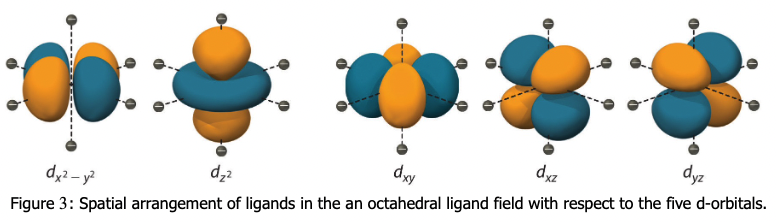 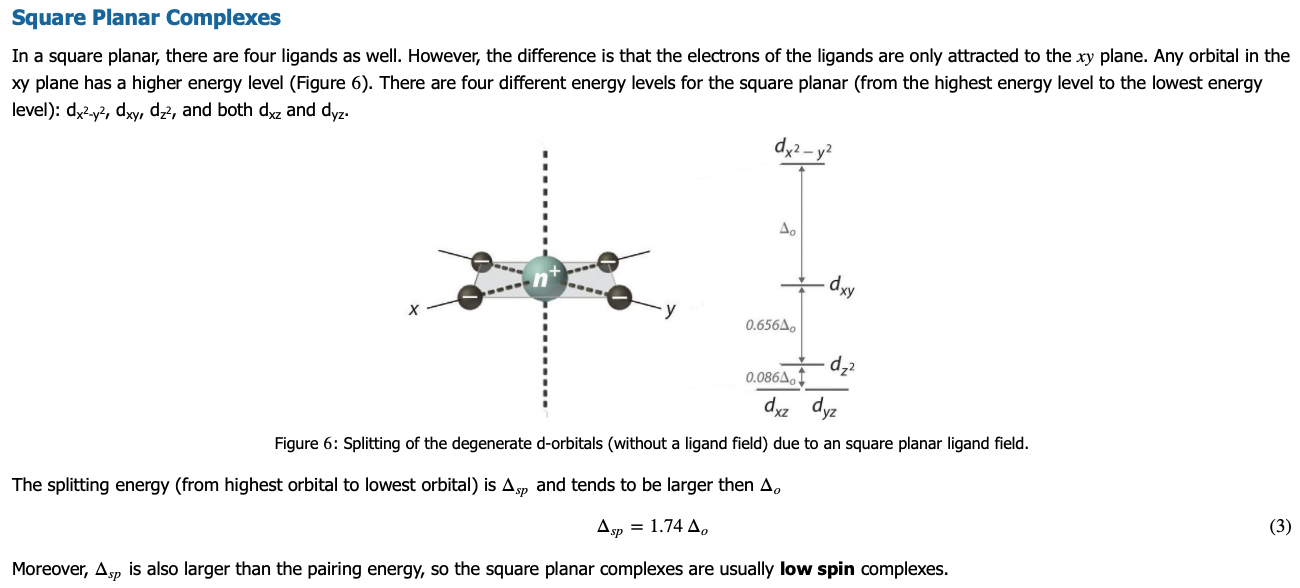 35
Depending on the crystallographic environment the d-orbital energies split
This impacts the Enthalpy of Formation
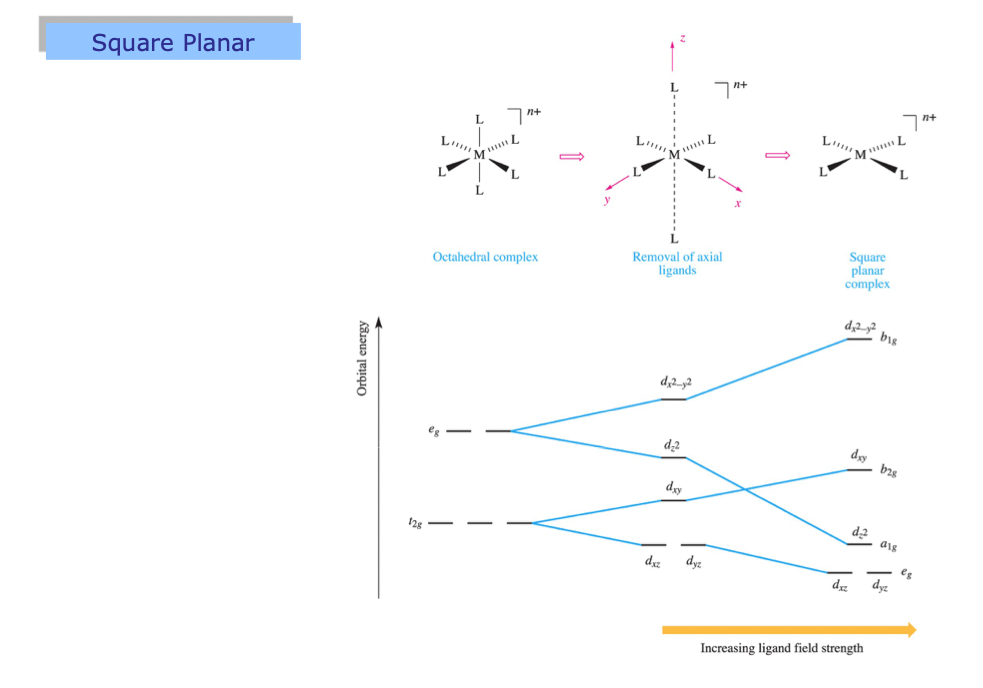 https://chem.libretexts.org/Bookshelves/Inorganic_Chemistry/Supplemental_Modules_and_Websites_(Inorganic_Chemistry)/Crystal_Field_Theory/Crystal_Field_Theory
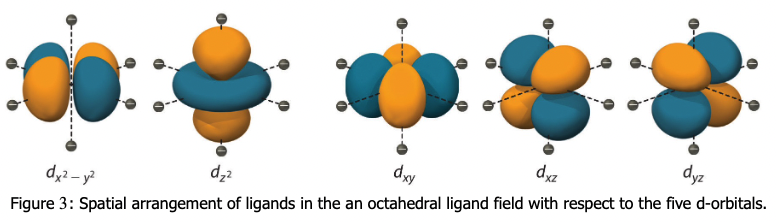 36
Depending on the crystallographic environment the d-orbital energies split
This impacts the Enthalpy of Formation
https://chem.libretexts.org/Bookshelves/Inorganic_Chemistry/Supplemental_Modules_and_Websites_(Inorganic_Chemistry)/Crystal_Field_Theory/Crystal_Field_Theory
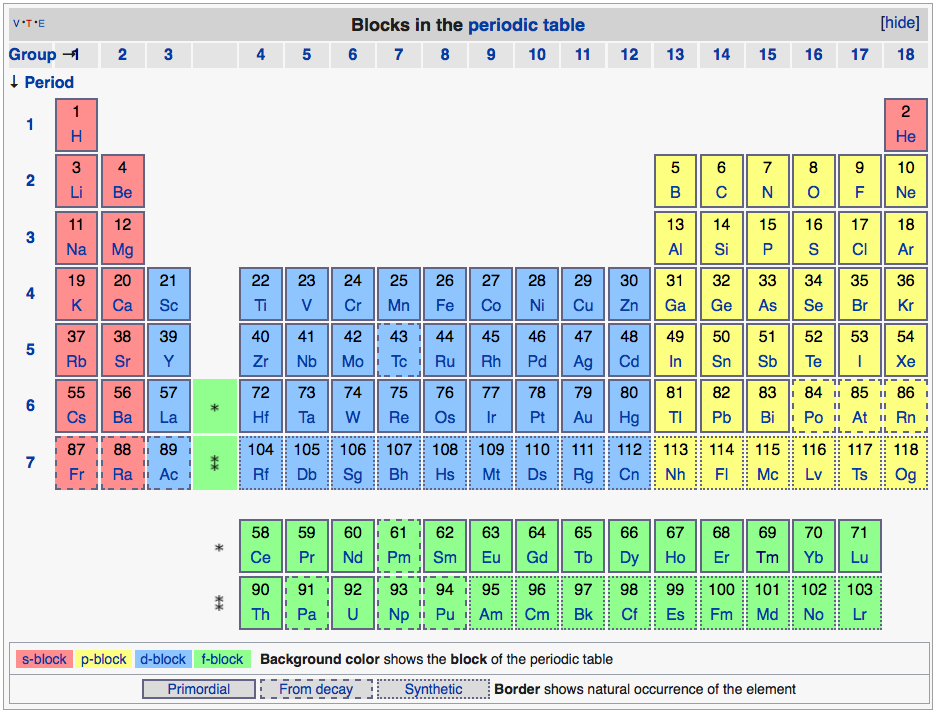 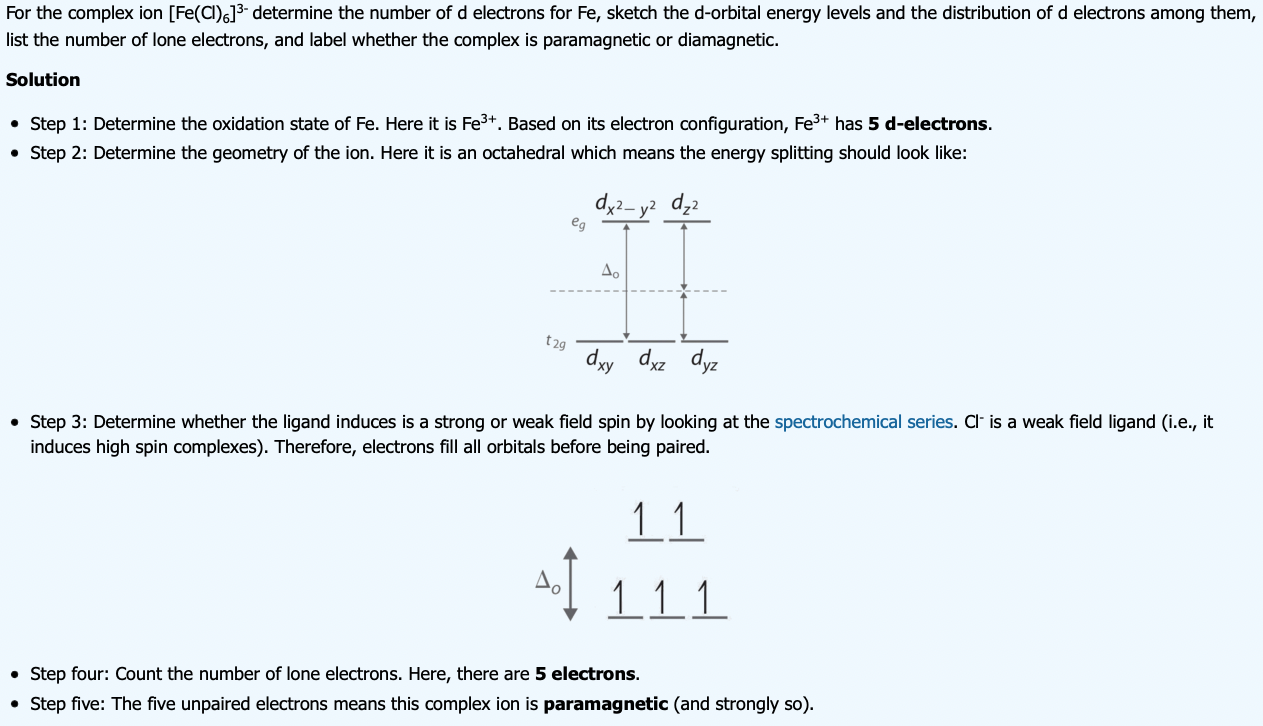 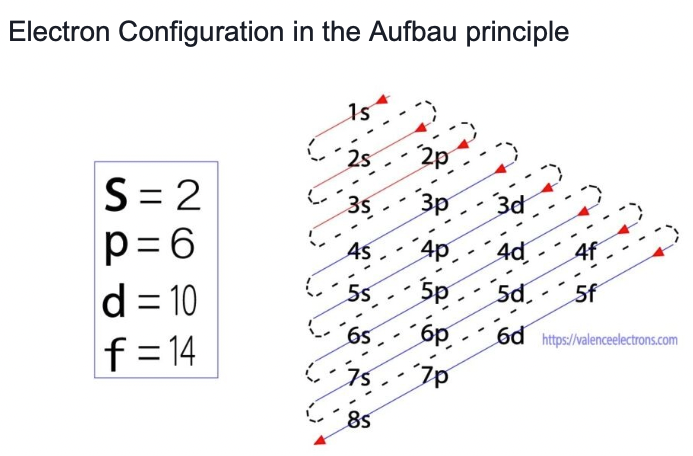 26-3 = 23 = 2+2+6+2+6+(5 d).  Unpaired electrons => Paramagnetic
37
Depending on the crystallographic environment the d-orbital energies split
This impacts the Enthalpy of Formation
https://chem.libretexts.org/Bookshelves/Inorganic_Chemistry/Supplemental_Modules_and_Websites_(Inorganic_Chemistry)/Crystal_Field_Theory/Crystal_Field_Theory
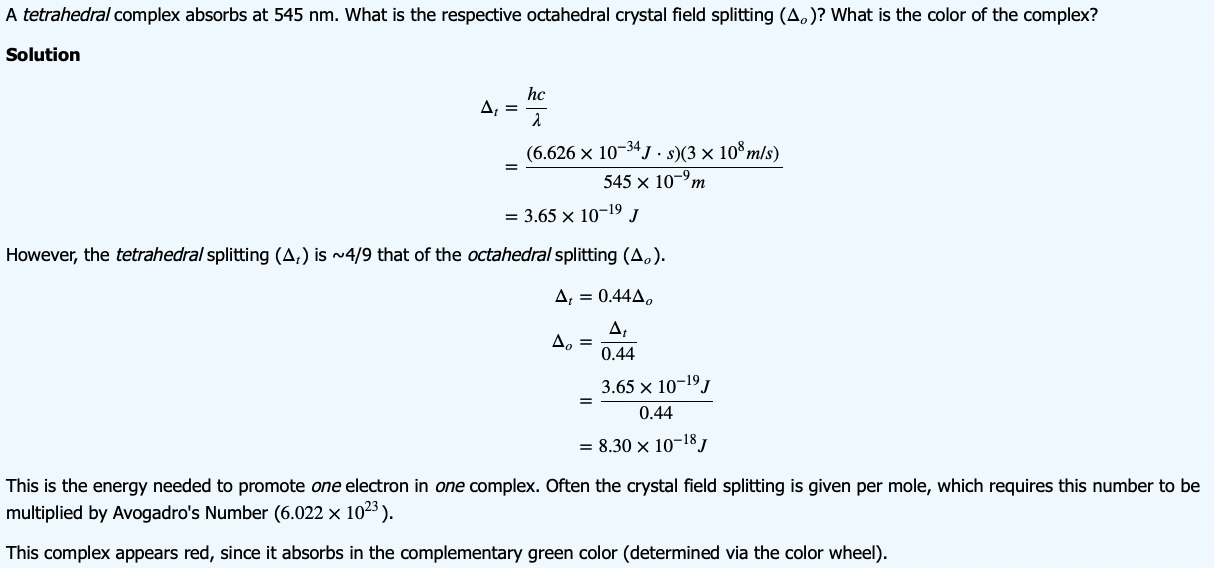 38
Depending on the crystallographic environment the d-orbital energies split
This impacts the Enthalpy of Formation
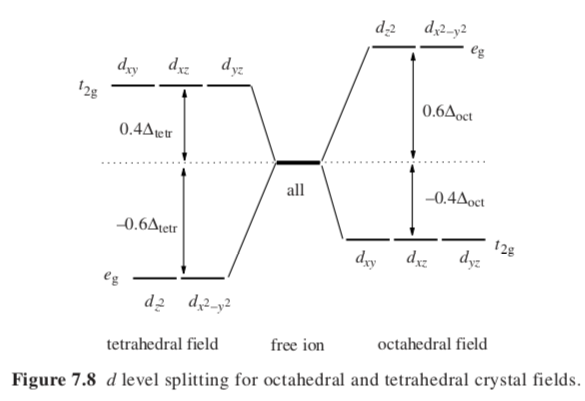 Crystal Field Effect
39
Crystal Field Stabilization Energy
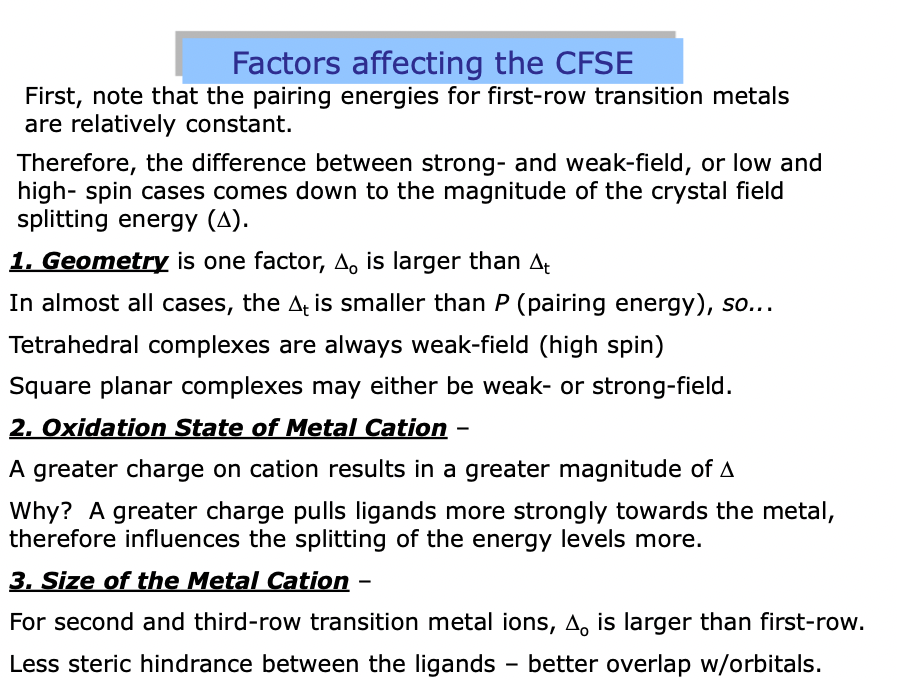 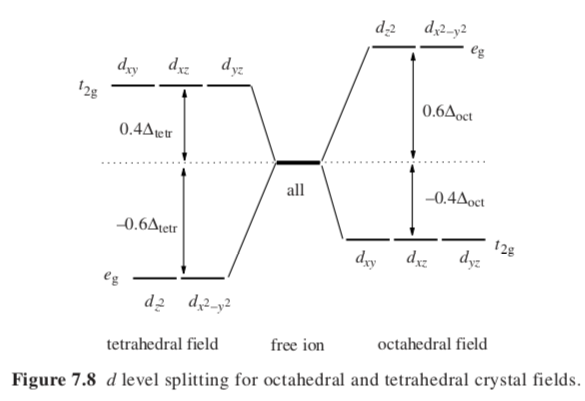 40
Crystal Field Stabilization Energy
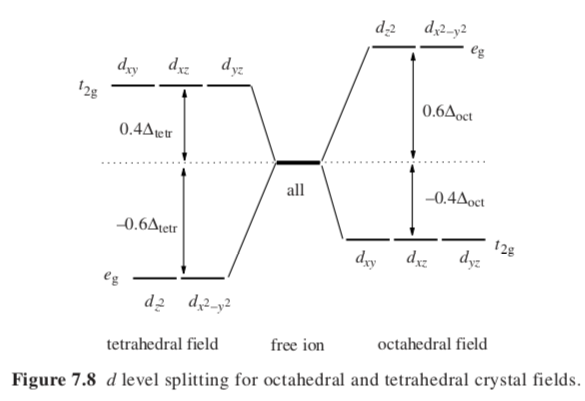 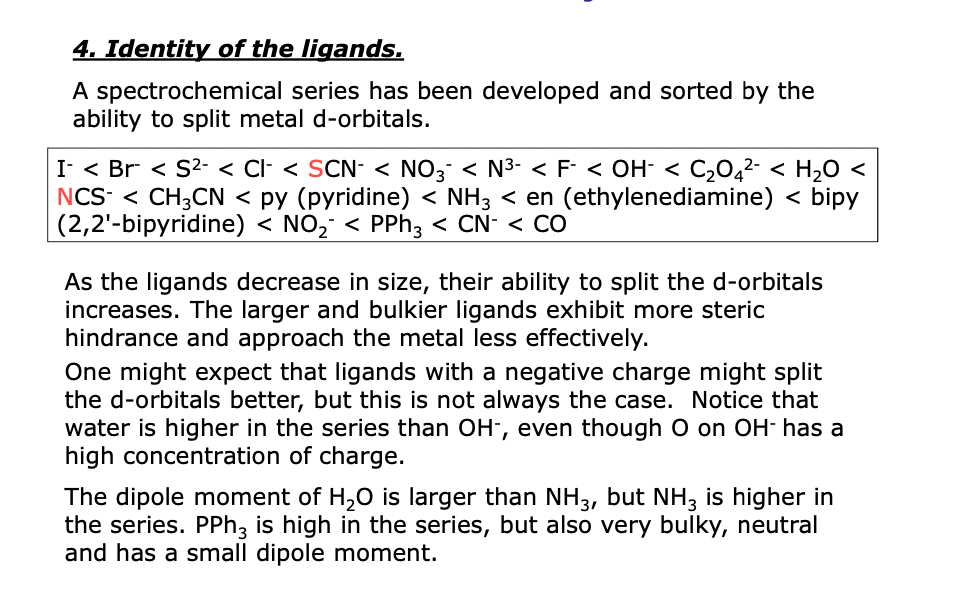 41
Transition metal lattice stabilization due to d-orbital splitting
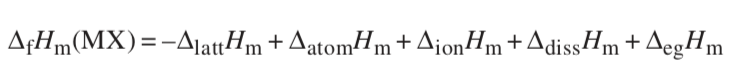 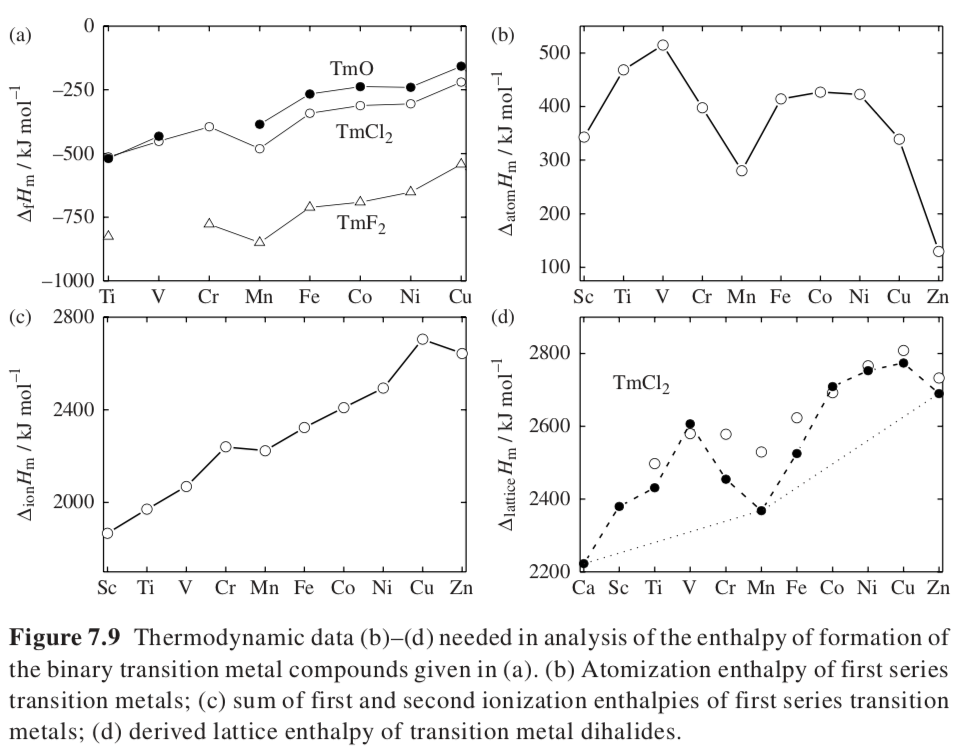 First series chlorides, oxides and fluorides
Increasing d electrons
Atomization Component
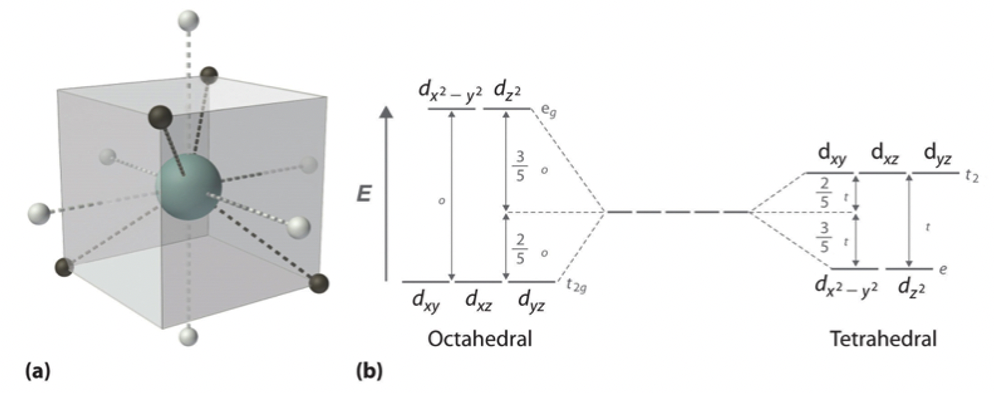 Crystal Field Stabilization due to d-orbital splitting
(not for Ca, Mn, Zn)
Lattice Component
Ionization Component
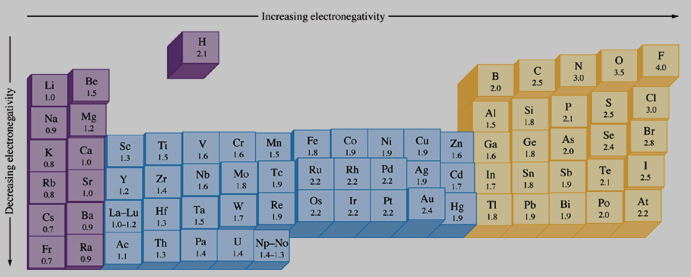 42
Heat of Formation for Transition Metal Oxides 
in Different Oxidation States
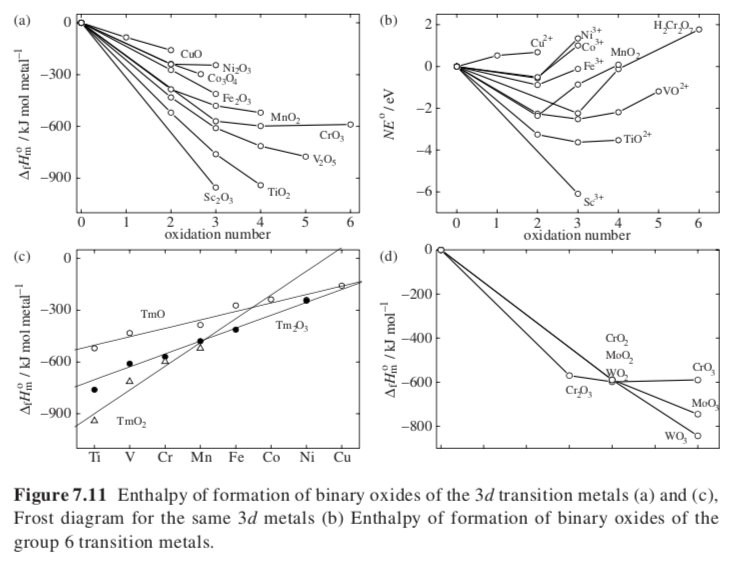 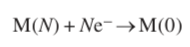 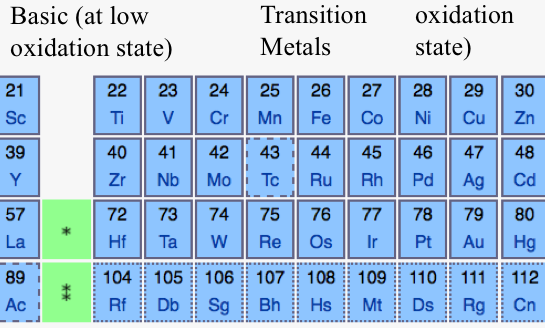 Cr, Mo, W
3d, 4d, 5d
43
Acid-Base Model for Heat of Formation of Ternary Oxides
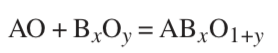 Na2O
SiO2
SiNa2O3
Base transfers its oxygen
s-block oxides
Acid accepts oxygen p-block oxides
Basicity
Acidity
MgO < CaO < SrO < BaO
Al < Si < P < S
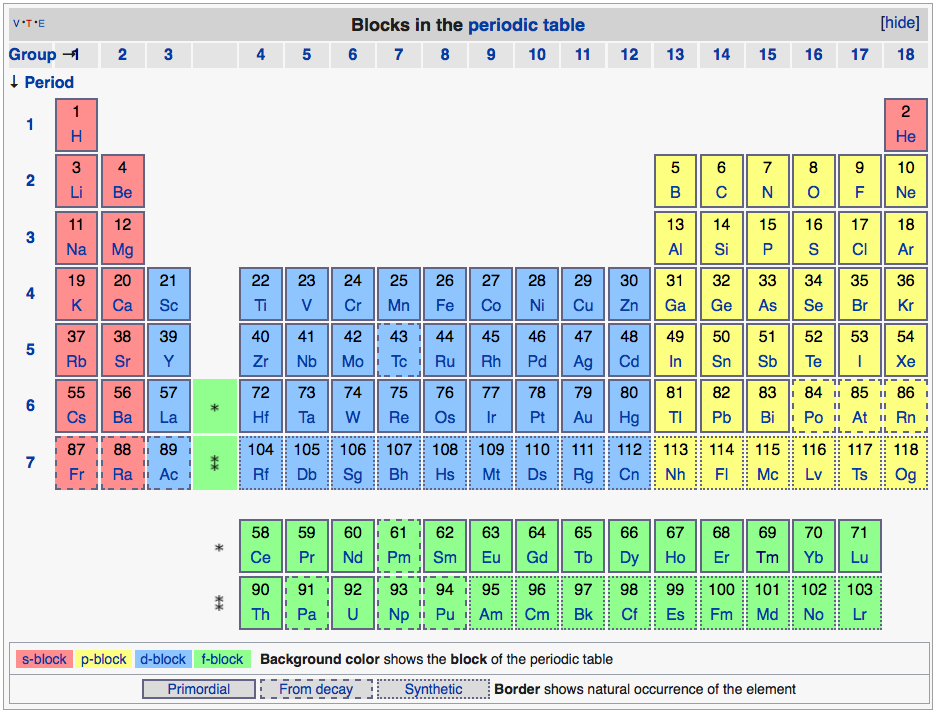 SiO42-
44
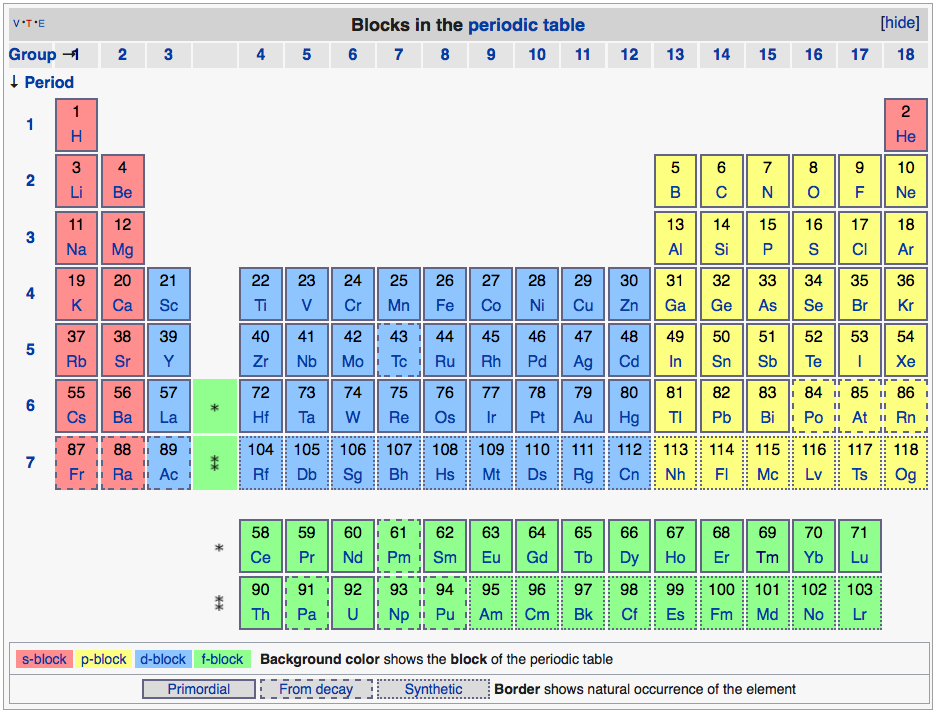 d-orbitals
10 valence electrons

Transition 
Metals
Acidic (at high oxidation state)
Acidic
Basic (at low oxidation state)
Basic
p-orbitals
6 valence electrons
(more acidic to right)
s-orbitals
2 valence electrons
(more basic to right)
f-orbitals
14 valence electrons
45
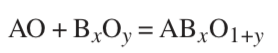 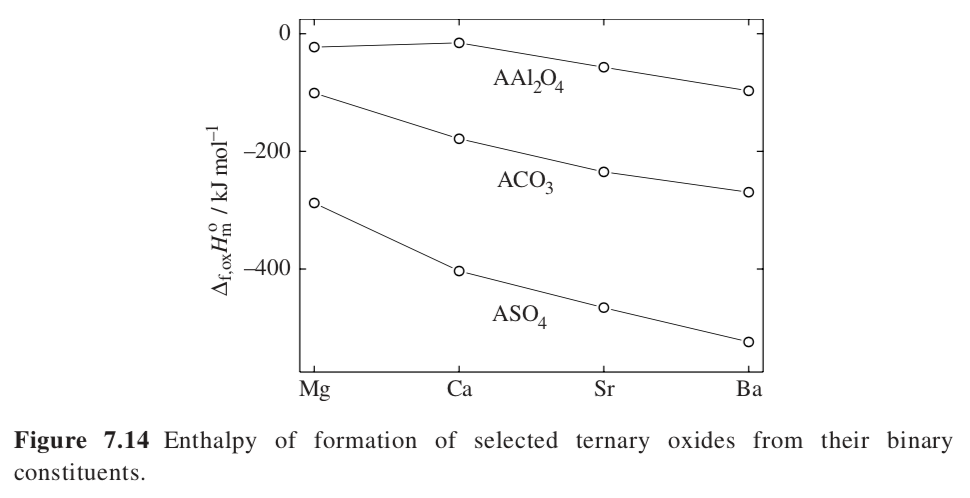 Most Basic Oxide
BaO
Sulfate most stable since SO3 most acidic
46
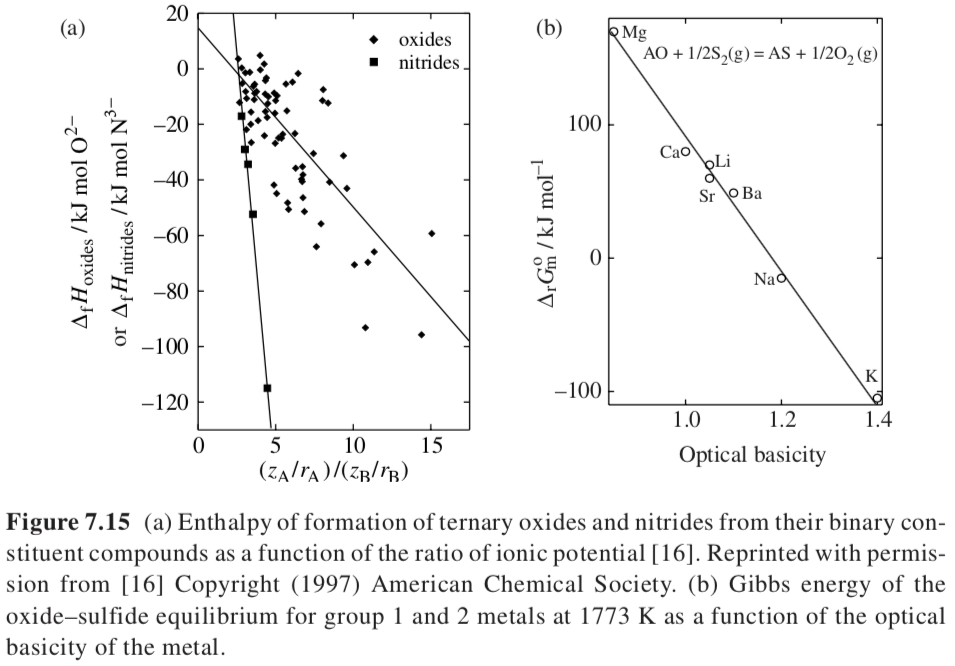 Ionic potential
e-/ionic radius (Å)
q/r
<2   strong base
2-4  basic
4-7  amphoteric
>7   acidic
From UV spectra of probe ion
Ionic potential ratio
47
Atomic Size
Perovskite structure
Calcium titanate CaTiO3
Embed cations in the structure for engineered properties
One is solar energy absorption in Graetzel cells
These are the most promising low-temperature formation PV devices 
(silicon solar cells require high temperature reduction of silica and chemical purification)
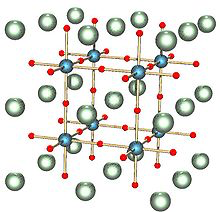 Cubic/Orthorhombic-like structure
Can accommodate many transition metals
ABX3
A is much larger than B cations, X is anion (oxide)
B has 6-fold coordination surrounded by octahedron of anions
A has 12-fold cubahedral coordination
Red O2-
Blue Ti4+
Green Ca2+ or Ba2+
48
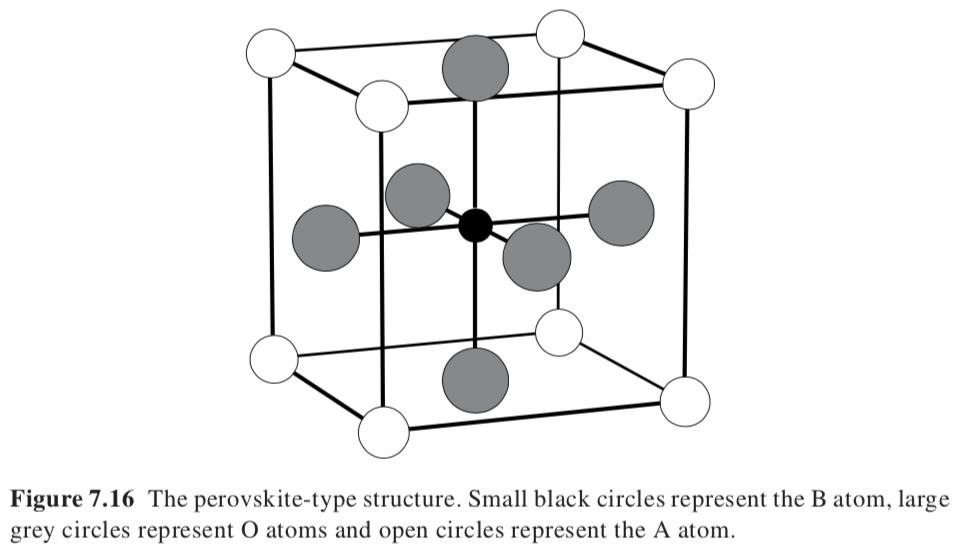 A is simple cubic
With O in the face center positions
And B in the body center positions
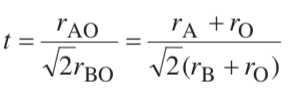 t = 1 Perfect Cubic
0.8 < t < 1.1
49
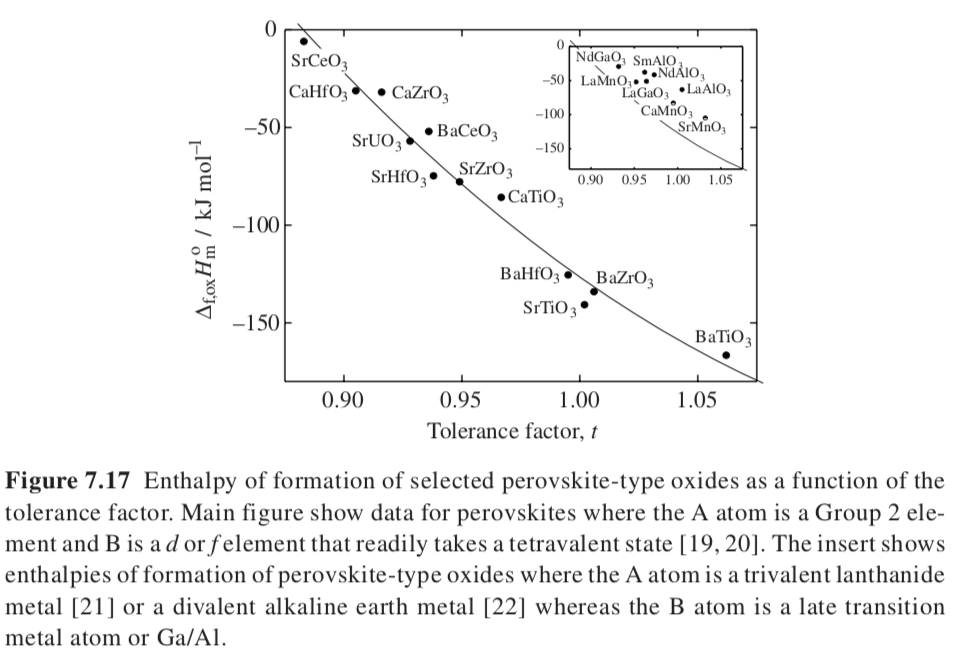 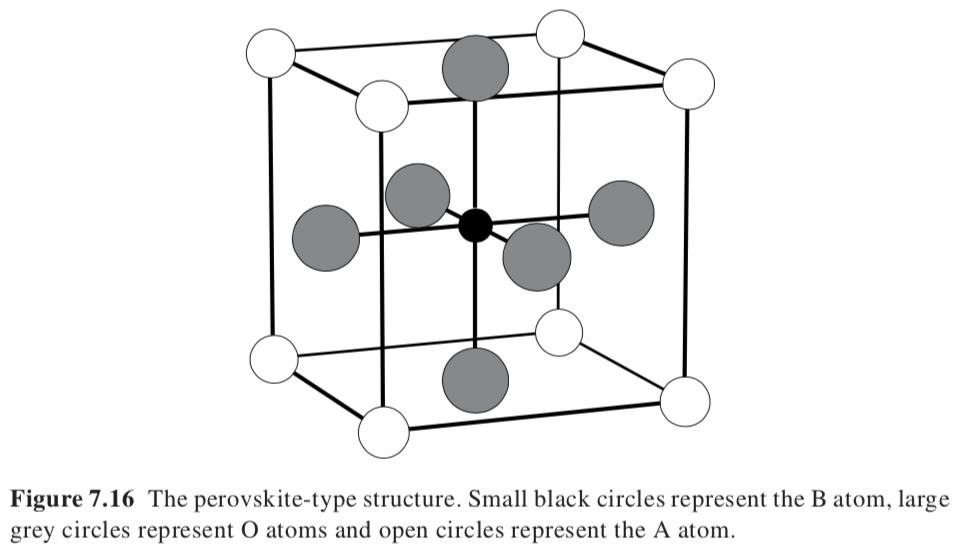 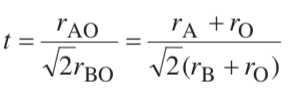 50
Methyl Ammonium Lead Halide
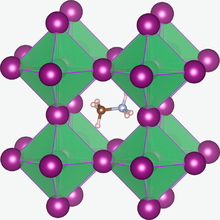 51
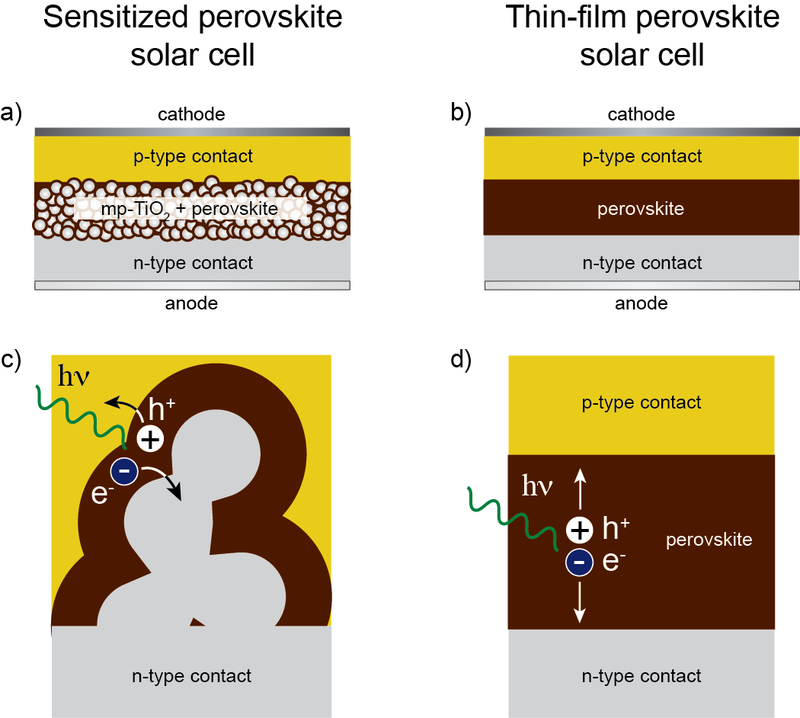 Schematic of a sensitized perovskite solar cell in which the active layer consist of a layer of mesoporous TiO2which is coated with the perovskite absorber. The active layer is contacted with an n-type material for electron extraction and a p-type material for hole extraction. b) Schematic of a thin-film perovskite solar cell. In this architecture in which just a flat layer of perovskite is sandwiched between two selective contacts. c) Charge generation and extraction in the sensitized architecture. After light absorption in the perovskite absorber the photogenerated electron is injected into the mesoporous TiO2 through which it is extracted. The concomitantly generated hole is transferred to the p-type material. d) Charge generation and extraction in the thin-film architecture. After light absorption both charge generation as well as charge extraction occurs in the perovskite layer.
52
spiro Ometad p-type semi-conductor
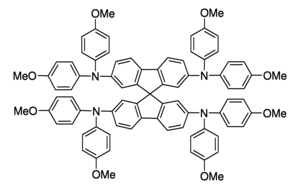 53
Enthalpy of Formation versus Number of Valence Electrons
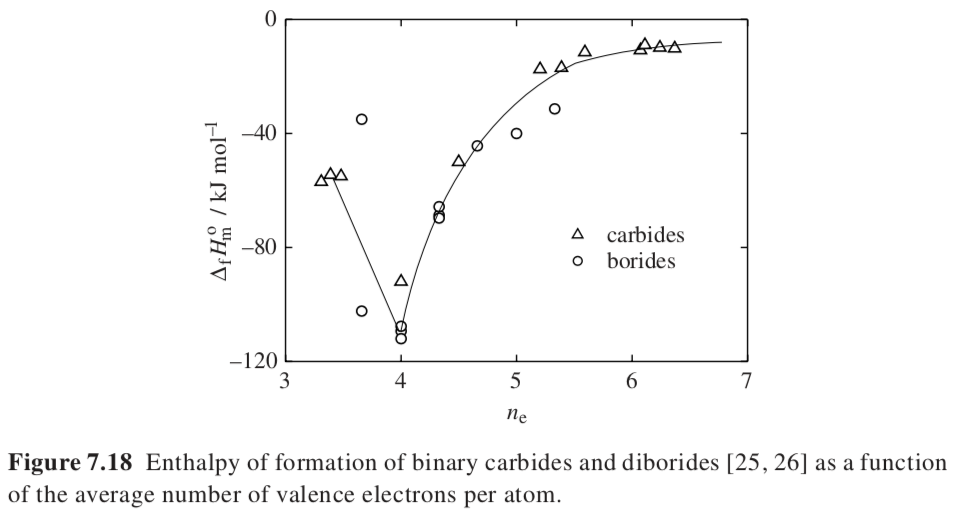 Reduced electrons in bonding state
Increased electrons in anti-bonding state
TiC with ne = 4 has a high enthalpy of formation since the Fermi level falls in a pronounced gap in density of electronic states separating bonding and anti-bonding electron bands.
Fermi level falls in gap between bonding and anti-bonding at 4
54
Zeolites (Natural are aluminosilicate rocks, synthetic can be a variety of materials often based on SiO2)
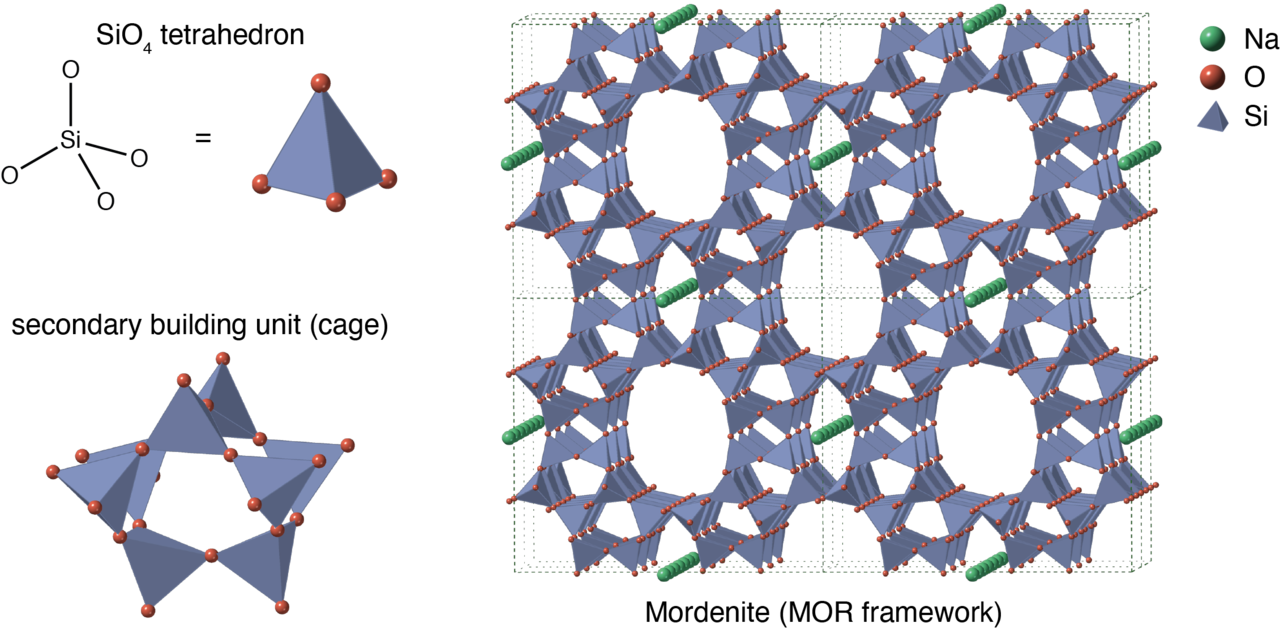 Microscopic structure of a zeolite (mordenite) framework, assembled from   tetrahedra. Sodium is present as an extra-framework cation (in green).
Can form meso or micro pores (colloidal- or nano-scale) (These are terms from gas adsorption field.)
55
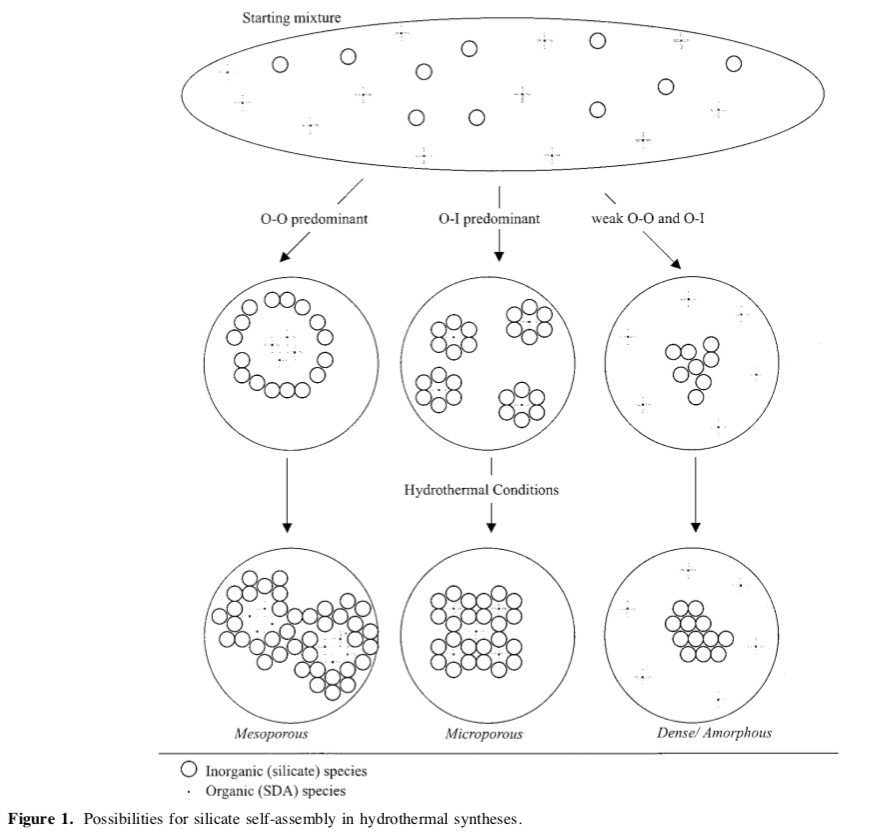 Reference 29
Synthetic Zeolites can have meso (colloidal) or micro (nano) pores depending on the templating material and synthesis conditions.  Usually start with TEOS and a surfactant or block copolymer
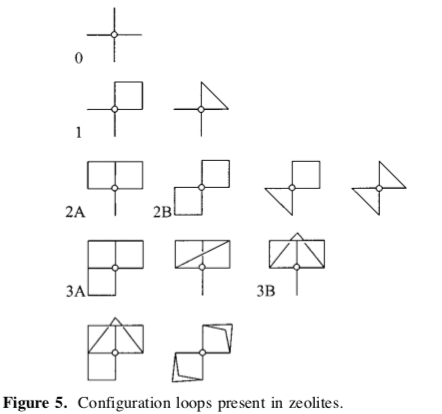 56
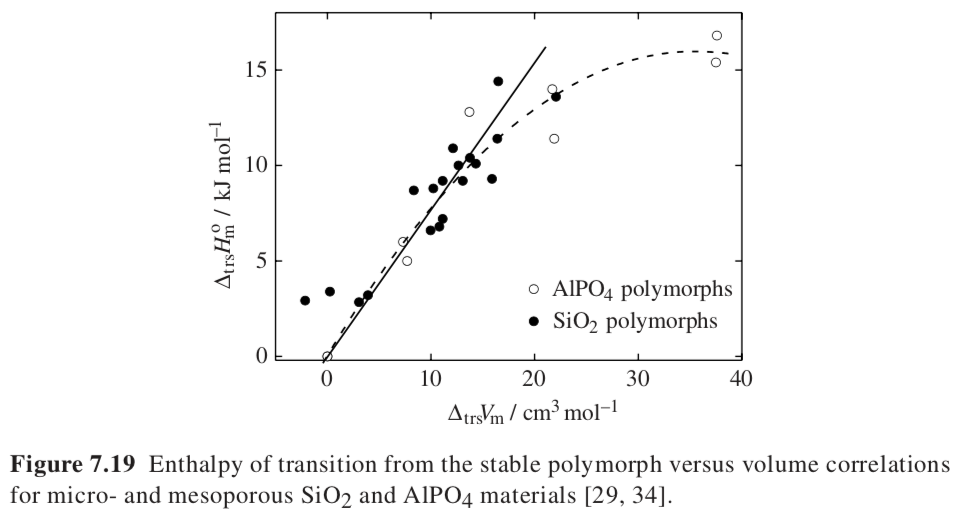 Surface effect as we saw earlier except that this is on a molecular/nano scale
Enthalpy relative to quartz
Molar Volume
57
Energy of Formation for Substitutional Solid Solutions
Atomic Radii => Volume of compounds
	Hume-Rothery Rule limited solubility if size difference exceeds 15%
Electronegativity
	Large difference in binary system leads to negative enthalpy of mixing Pd-Zr and is 	small for systems with low or no electronegativity and size difference Ti-Zr
Valence electron density
Binary components have the same crystal structure

Large enthalpy of mixing is related to large number of intermetallic phases

Elastic contribution to the enthalpy of mixing, small mixes well with large
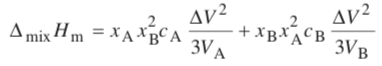 ci are constants xi mole fractions V molar volumes
Sub-regular solution model
58
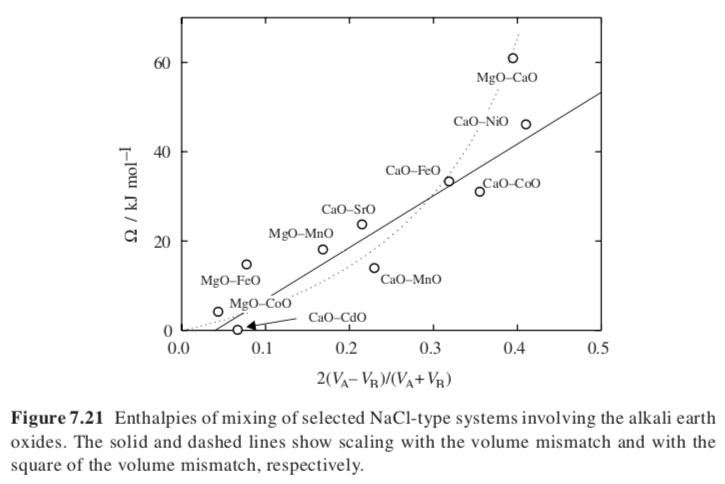 59
Energy of Formation for Interstitial Solid Solutions
Elastic interactions
Electronic interactions

Gas solubility in metals
	Temperature
	Pressure solubility for H2 x ~ √p
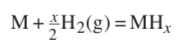 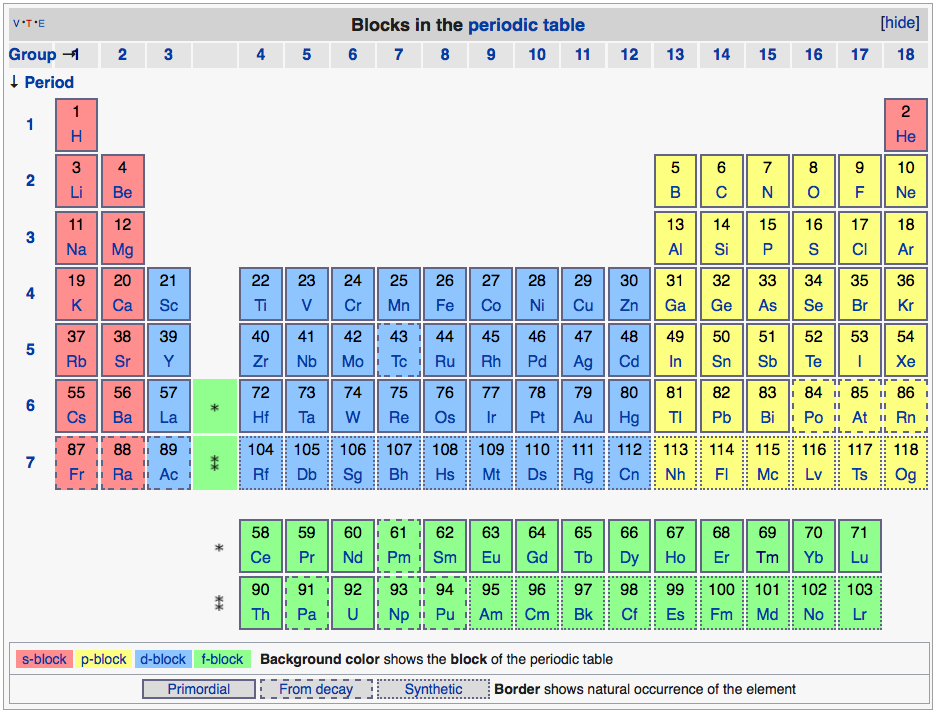 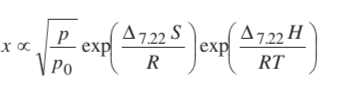 Sievert’s Law
Solubility of gasses in metals
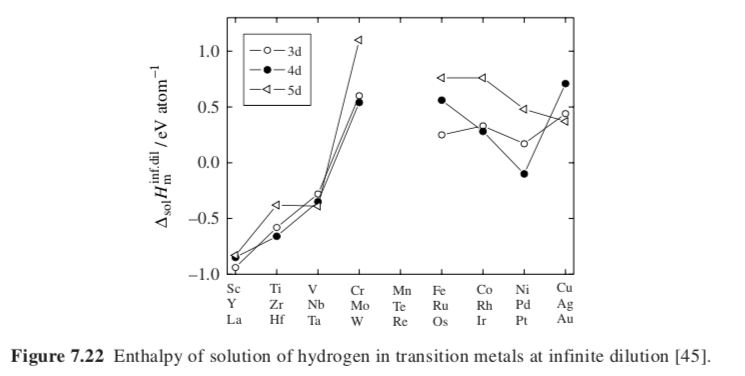 60
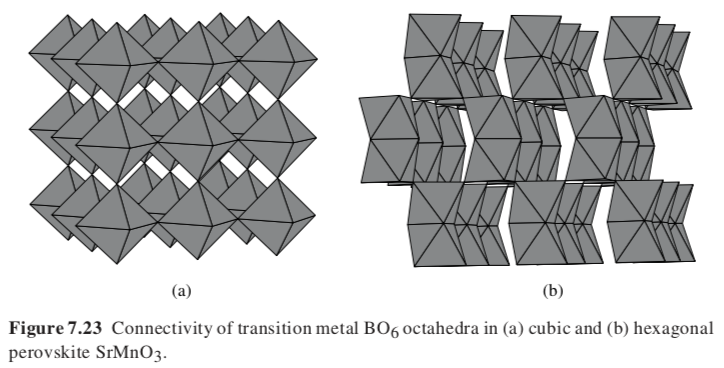 6 kJ/mole difference in formation enthalpy
Reduction temperature is 600K higher for hexagonal
Cubic reduced SrMnO2.5 is more stable
Octahedral corners shared in cubic, faces shared in hexagonal
High vacancies in faces make reduced hexagonal unfavorable
61
Liquid-Liquid Miscibility
Mixing of acidic (SiO2) and Basic (CaO) oxides  Si4+ has coordination number 4 and Ca2+ has 6
SiO2 mixes well with CaO but CaO has a harder time mixing with SiO2
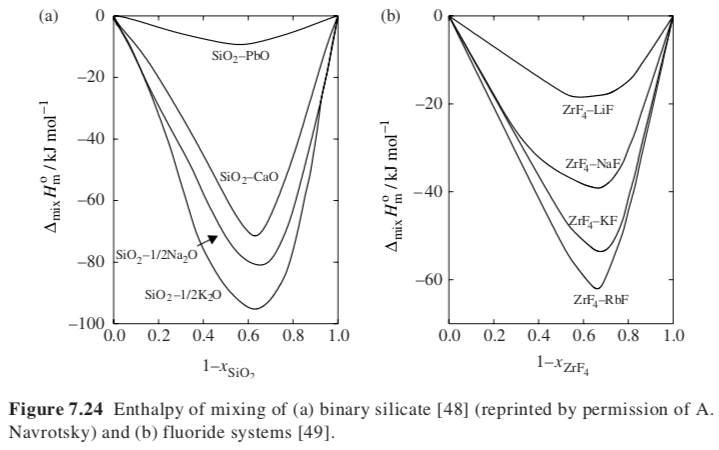 ZrF4 strong acid
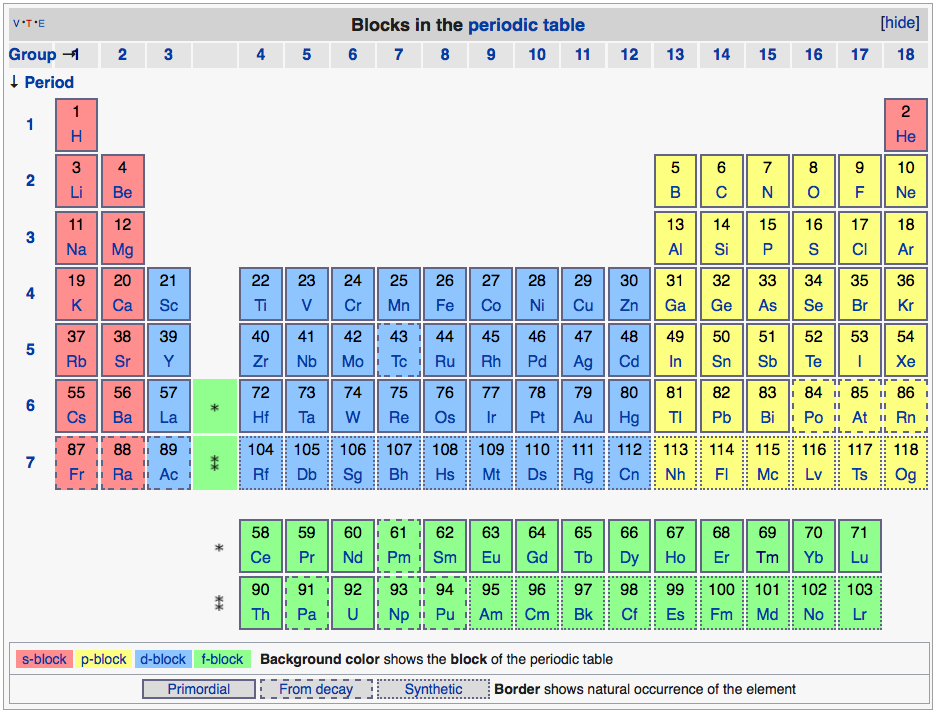 Increasing basicity
Increasing basicity
Ortho-silicate
Ca2SiO4
ZrF62-
62
Liquid Salt Mixtures
Size parameter, d = (dA – dB)/(dA + dB)
Common Anions mix with negative enthalpy of mixing
Common cations do not mix due to anion-anion repulsion
63
Conformational Enthalpy of Polymers
The Rotational Isomeric State Model of Volkenstein and Paul Flory (Nobel Prize)
Carbon has a tetrahedral bonding arrangement
For a chain of carbon, the two side groups interact with the side groups of neighboring carbons
For Butene
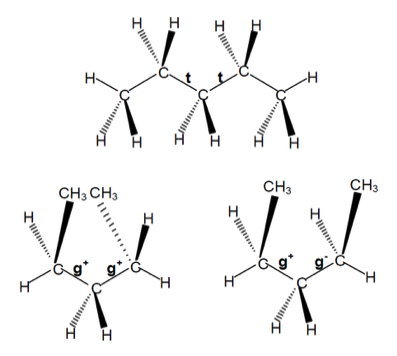 “Trans” is sterically the most favorable arrangement
“Gauche +” and “Gauche -” are less favorable
The Boltzmann equation gives the probability of a particular conformation, Z is the partition function or the sum of all the different Boltzmann expressions in an ensemble
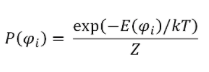 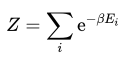 64
Conformational Enthalpy of Polymers
The Rotational Isomeric State Model of Volkenstein and Paul Flory (Nobel Prize)
Carbon has a tetrahedral bonding arrangement
For a chain of carbon, the two side groups interact with the side groups of neighboring carbons
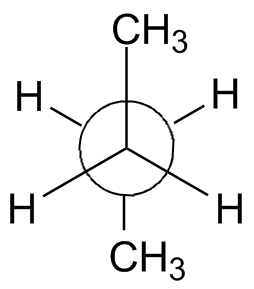 “Trans” is sterically the most favorable arrangement
“Gauche +” and “Gauche -” are less favorable
For Butene
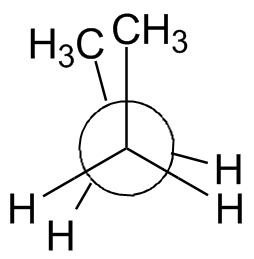 The Boltzmann equation gives the probability of a particular conformation, Z is the partition function or the sum of all the different Boltzmann expressions in an ensemble
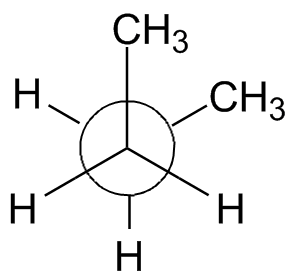 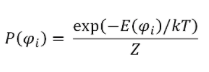 Neumann Projection
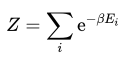 65
Conformational Enthalpy of Polymers
The Rotational Isomeric State Model of Volkenstein and Paul Flory (Nobel Prize)
Carbon has a tetrahedral bonding arrangement
For a chain of carbon the two side groups interact with the side groups of neighboring carbons
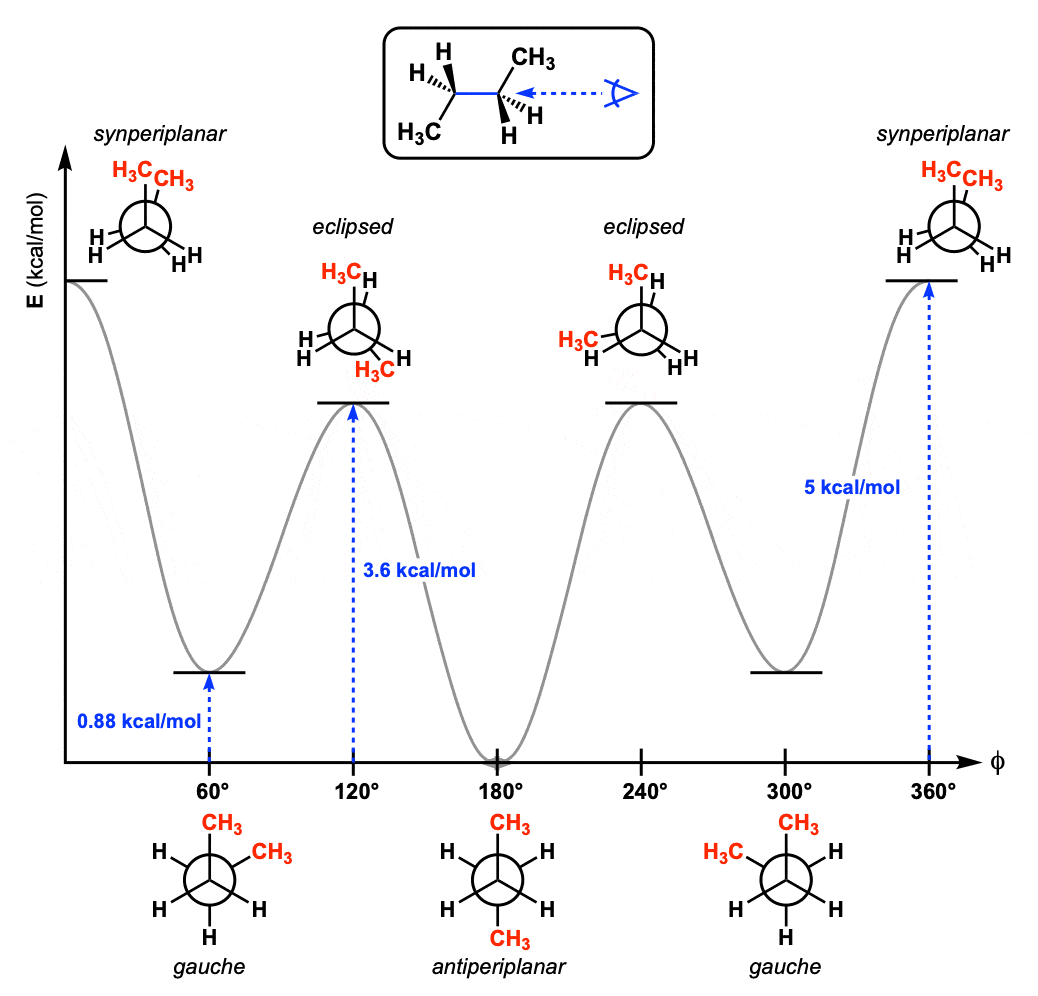 For Butene
“Trans” is sterically the most favorable arrangement
“Gauche +” and “Gauche -” are less favorable
The Boltzmann equation gives the probability of a particular conformation, Z is the partition function or the sum of all of the different Boltzmann expressions in an ensemble
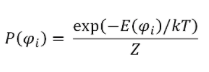 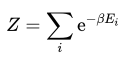 66
Conformational Energy of Polymers
The Rotational Isomeric State Model of Volkenstein and Paul Flory (Nobel Prize)
Carbon has a tetrahedral bonding arrangement
For a chain of carbon, the two side groups interact with the side groups of neighboring carbons
For Butene
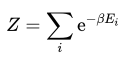 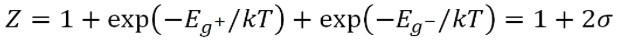 Helmholtz Free Energy and Entropy
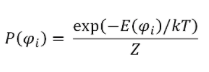 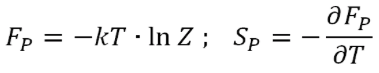 Boltzmann equation where Z is number of states (which depend on temperature and energy barriers)
Internal Energy
-SUV
 H  A(F)
-pGT
U = FP + SPT
67
Conformational Enthalpy of Polymers
The Rotational Isomeric State Model of Volkenstein and Paul Flory (Nobel Prize)
For a polymer with N carbons there are N-2 covalent bonds
The number of discrete conformation states per chain is nN-2 where n is the number of discrete rotational states for the chain, tttt, g-g-g-g-,g+g+g+g+,g+ttt, etc. for N = 4; N1=1, N4=4, etc. assuming no end effects
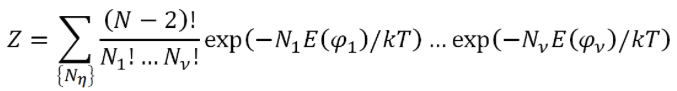 Average rotational angle
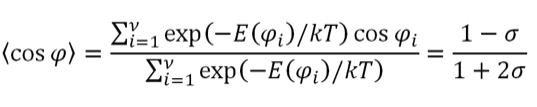 q is the bond angle
180°-109° = 71°
Eg+- = 2100 J/mole
C∞ = 3.6
Exp. 6.7
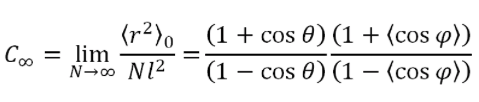 Characteristic Ratio
68
69